บทบาทของสมาคมวิชาชีพบรรณารักษศาสตร์และสารสนเทศศาศาสตร์ในการสร้างสังคมการเรียนรู้
ศาสตราจารย์ ดร.ชุติมา สัจจานันท์  นายกสมาคมห้องสมุดแห่งประเทศไทยฯ
ประเด็นนำเสนอ
สังคมการเรียนรู้
สมาคมวิชาชีพ
บทบาทของสมาคมวิชาชีพ
บทบาทสมาคมวิชาชีพในการสร้างเครือข่ายและหุ้นส่วนร่วมสร้างสังคมการเรียนรู้
บทบาทสมาคมวิชาชีพในการพัฒนาห้องสมุดและแหล่งเรียนรู้
บทบาทในการพัฒนากลุ่มเป้าหมายและผู้ใช้บริการ
การขับเคลื่อนด้วยยุทธศาสตร์
สังคมการเรียนรู้
ชื่อเรียกที่หลากหลายโดยมีแนวคิดเกี่ยวข้องสัมพันธ์กัน  เช่น  สังคมความรู้  สังคมดิจิทัล สังคมแห่ง
    ภูมิปัญญาและการเรียนรู้ สังคมเศรษฐกิจฐานความรู้ โดยมีความรู้ การเรียนรู้ เป็นฐาน       
เทคโนโลยีสารสนเทศและการสื่อสารเป็นแกนกลางการพัฒนาและพลังขับเคลื่อนการเปลี่ยนแปลงสังคม 
การให้ความสำคัญกับทุนทางปัญญา การพัฒนาทรัพยากรมนุษย์และทรัพย์สินทางปัญญา  
พลังร่วมกันของทุกภาคส่วนในสังคม ทั้งองค์การภาครัฐ ภาคเอกชน และภาคประชาชน สมาคมและองค์การวิชาชีพอันเป็นแหล่งรวมทรัพยากรบุคคล นักวิชาการ นักวิชาชีพ นักวิจัย ผู้ทรงคุณวุฒิเฉพาะสาขา
บทบาทร่วมกันในการถ่ายทอด แบ่งปัน  แลกเปลี่ยน เรียนรู้  ร่วมสร้างสังคมการเรียนรู้ได้ในมิติต่างๆ
สมาคมวิชาชีพ
องค์กรของผู้ประกอบวิชาชีพ แสดงถึงการเป็นวิชาชีพหรืออาชีพที่ต้องอาศัยวิชาความรู้ ความชำนาญซึ่งเป็นที่ยอมรับและยกย่องในสังคม  เป็น”ปากเสียง” แทนบุคลากรวิชาชีพ   อาชีพใดก็ตามจะบรรลุวัตถุประสงค์หรือปฏิบัติตามภารกิจได้อย่างสมบูรณ์ 
องค์กรอันเป็นที่ยอมรับในระดับชาติ อำนาจขององค์การนั้นเกิดจากสมาชิก และมีจำนวนสมาชิกมากพอสมควร โดยมีเกณฑ์มาตรฐานกำหนดคุณสมบัติของสมาชิก และ  มีจรรยาบรรณวิชาชีพ
    (Shaffer , 1968: 27; University  of  Sydney, 2017)
ประเภทของสมาคมวิชาชีพ
จำแนกตามภูมิศาสตร์
ระดับชาติ  เช่น  สมาคมห้องสมุดแห่งประเทศไทย ฯ
ระดับภูมิภาค  เช่น CONSAL (Congress of Southeast Asian librarians 
 ระดับนานาชาติ  เช่น   IFLA 
จำแนกตามลักษณะงานหรือสาขาย่อย
 สมาคมวิชาชีพอิสระ  เช่น   association of independent information professionals – aiip, Association for Library and Information Science Education-ALISE, International Association of School Librarianship   
 สมาคมย่อยในสมาคมวิชาชีพระดับชาติหรือนานาชาติ  เช่น American Association of School Librarians (AASL) , Association of College & Research Libraries (ACRL) Association for Library Service to Children
Philippine librarians association, inc.(formerly ---  philipine library association )
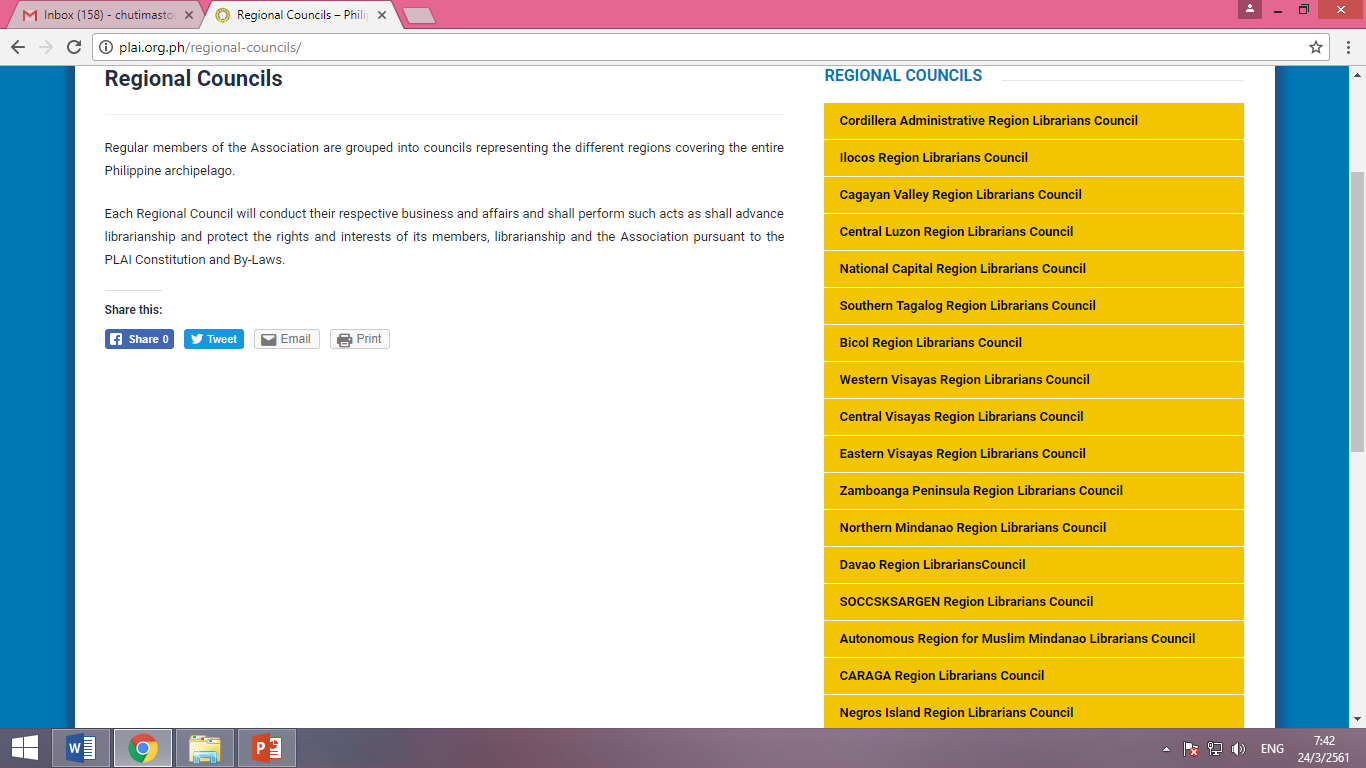 ALA
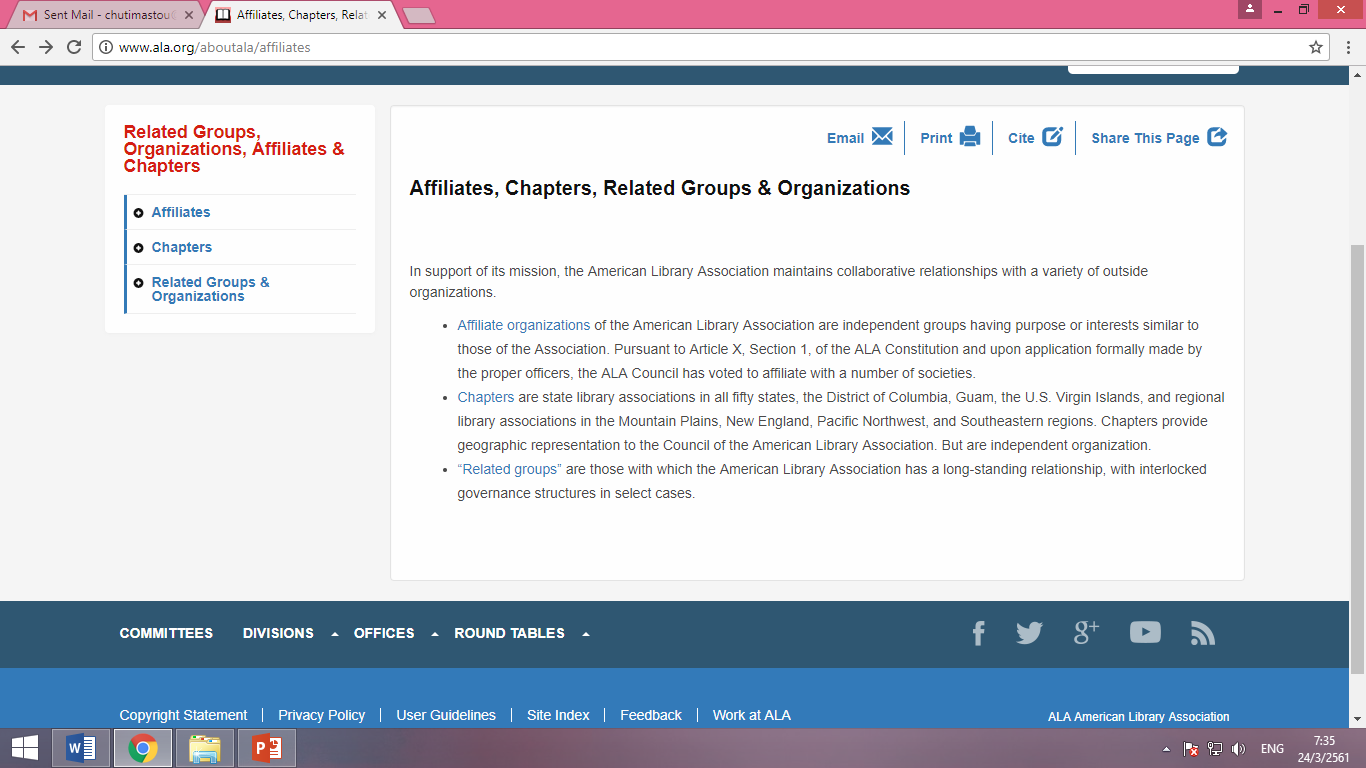 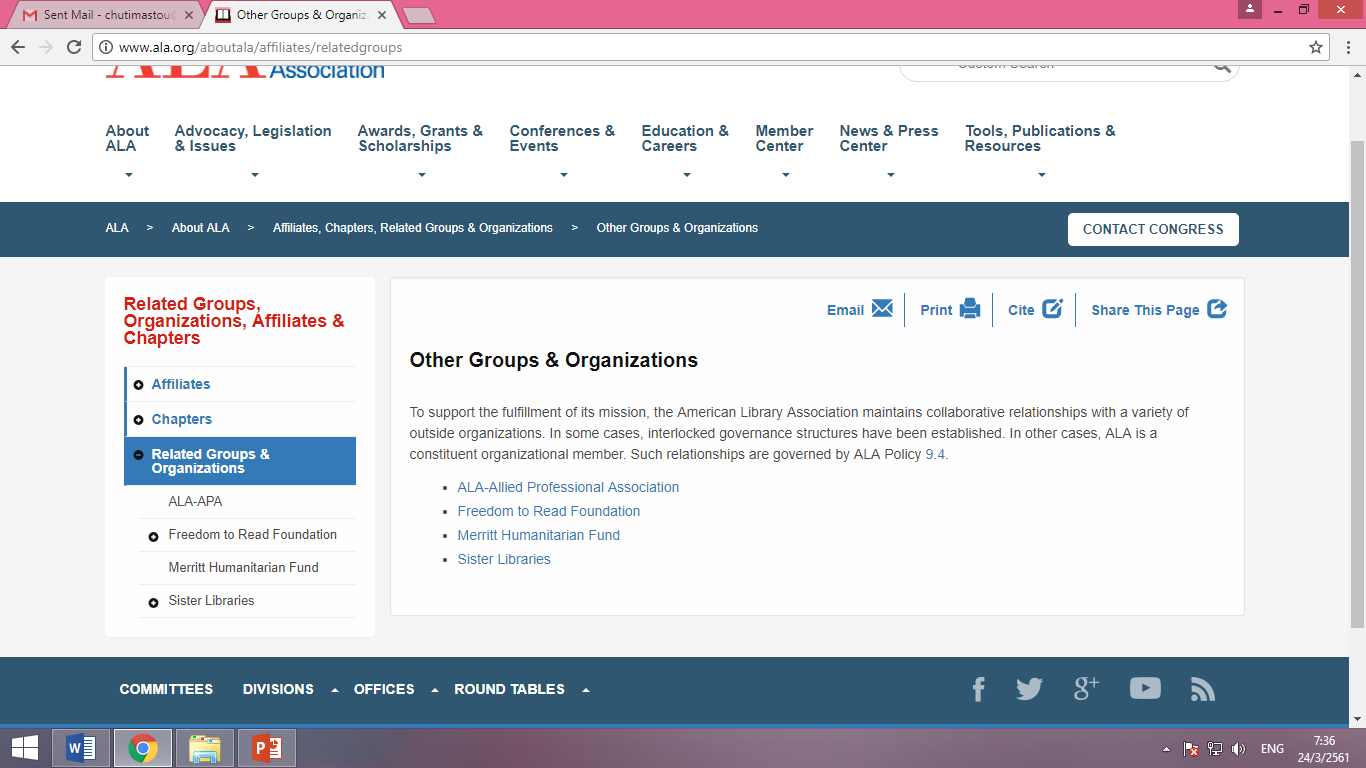 Regional  network :  CONSAL, AUNLIO
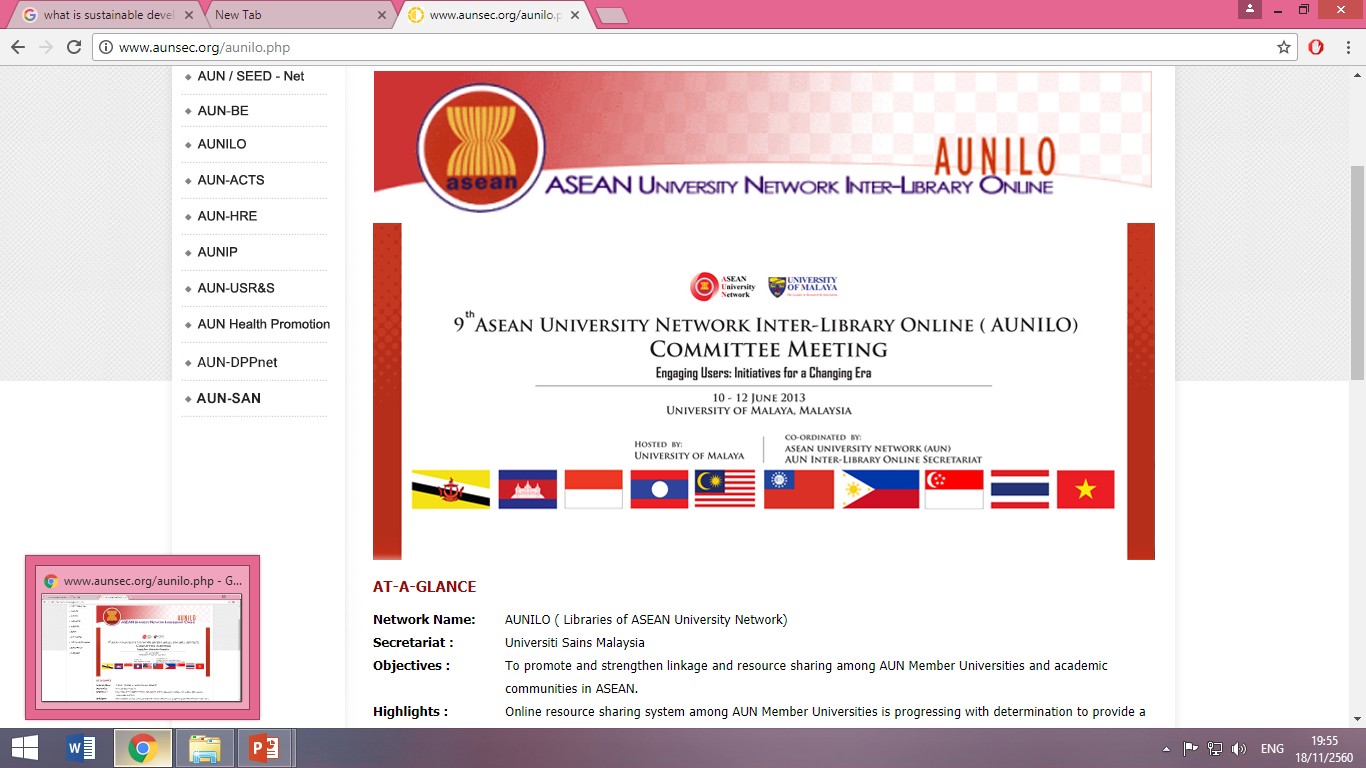 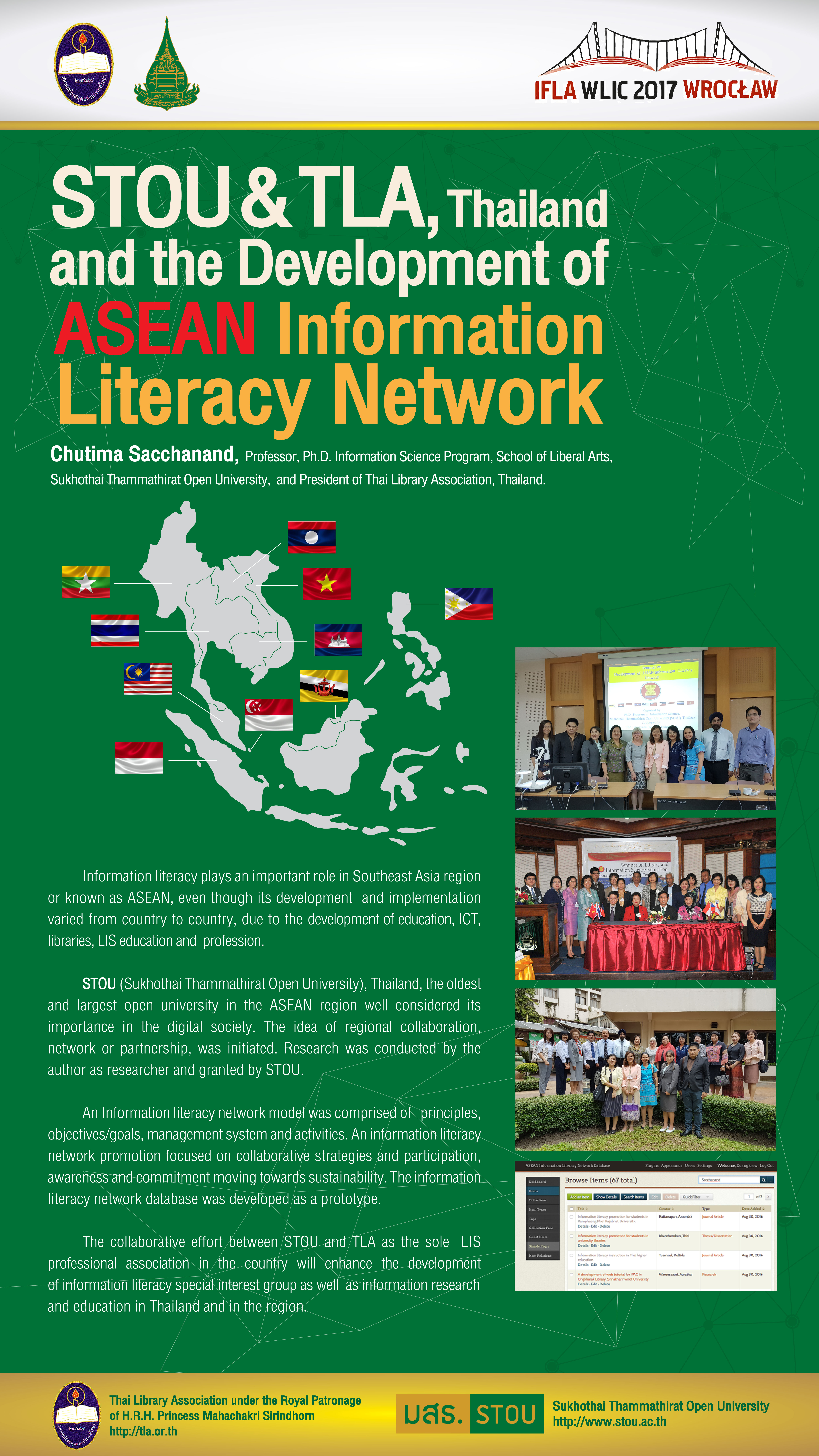 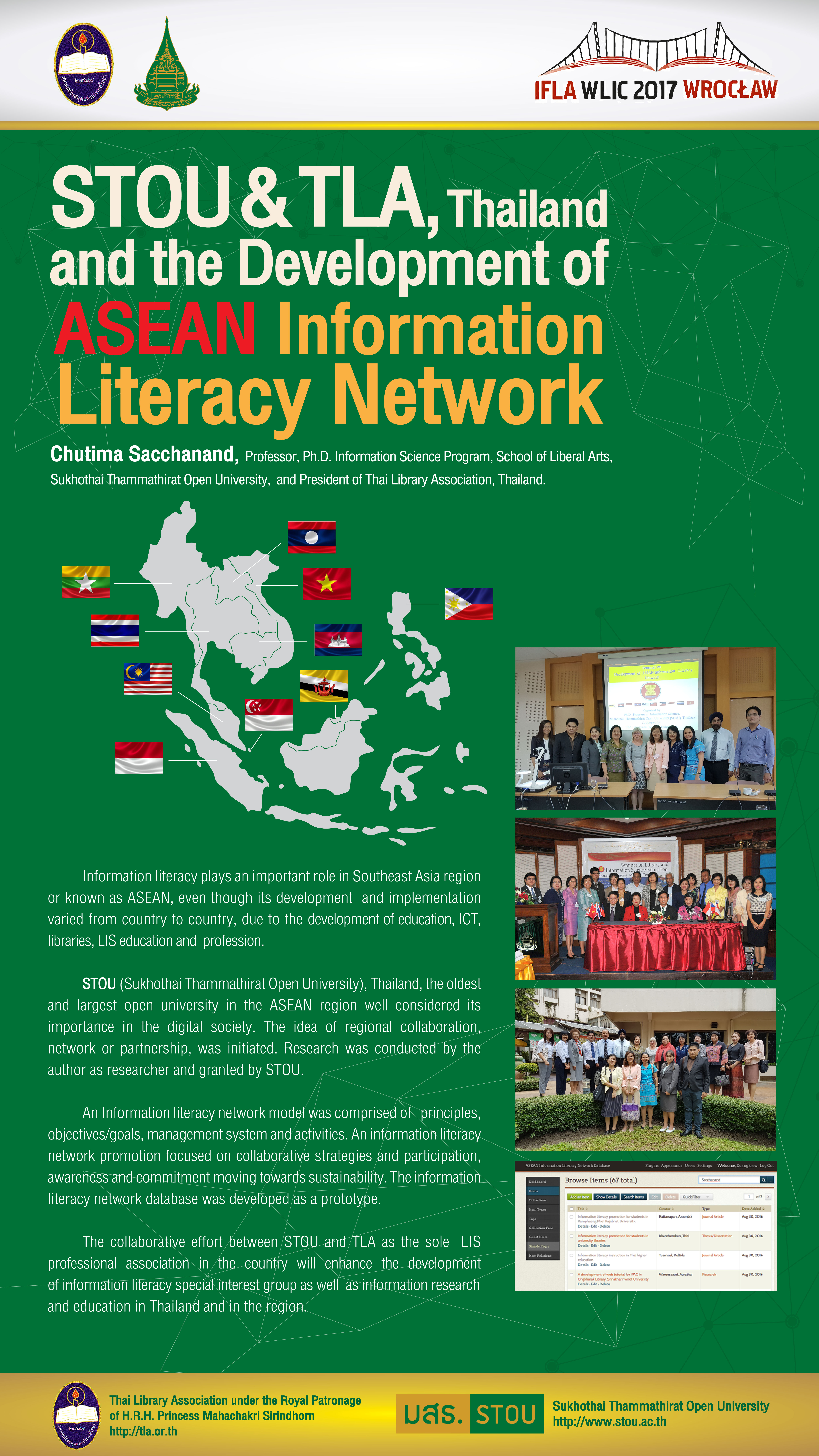 International  network: IFLA
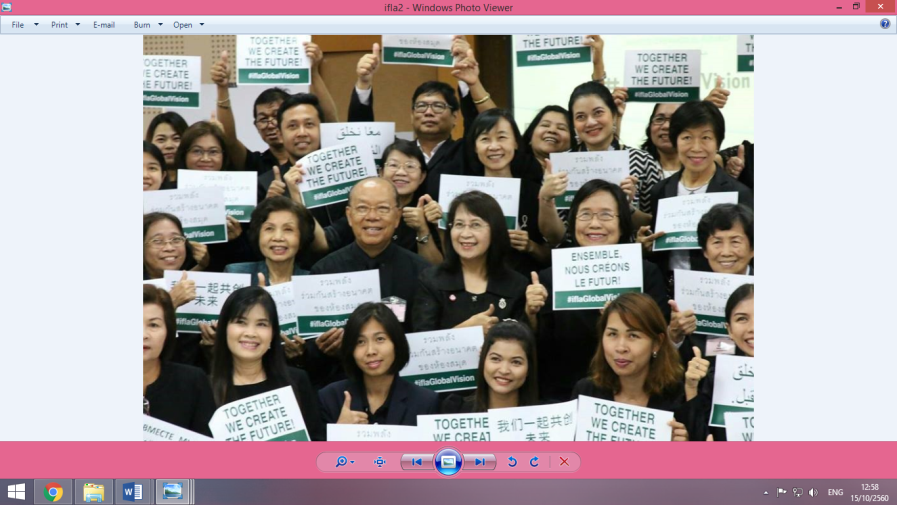 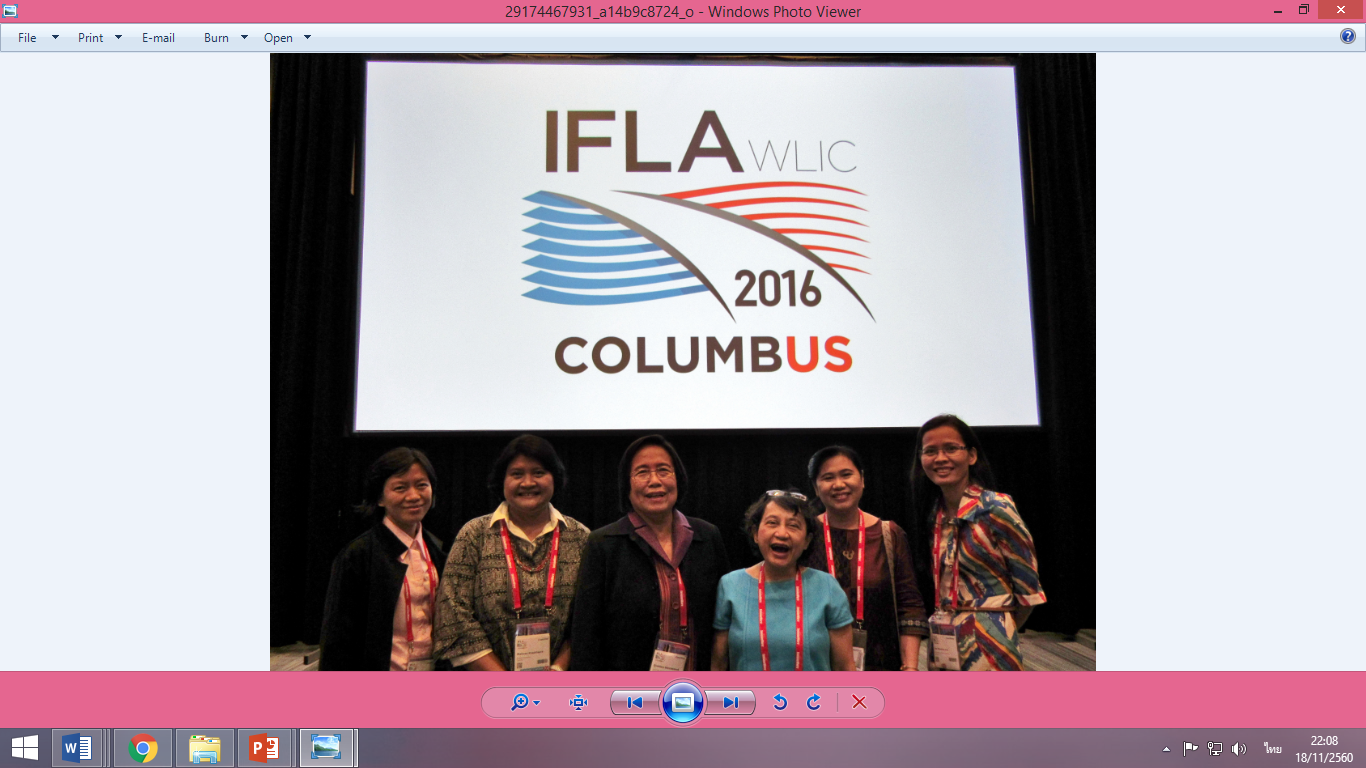 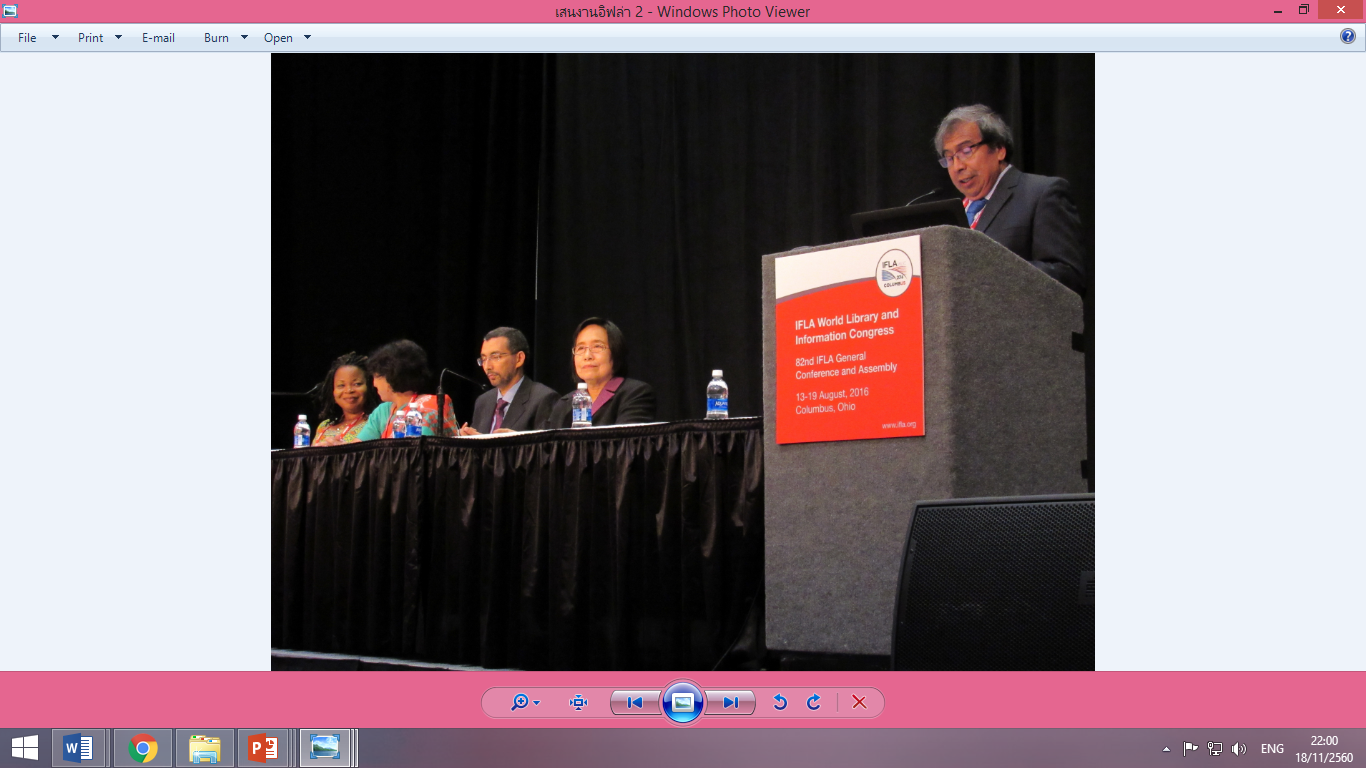 IFLA
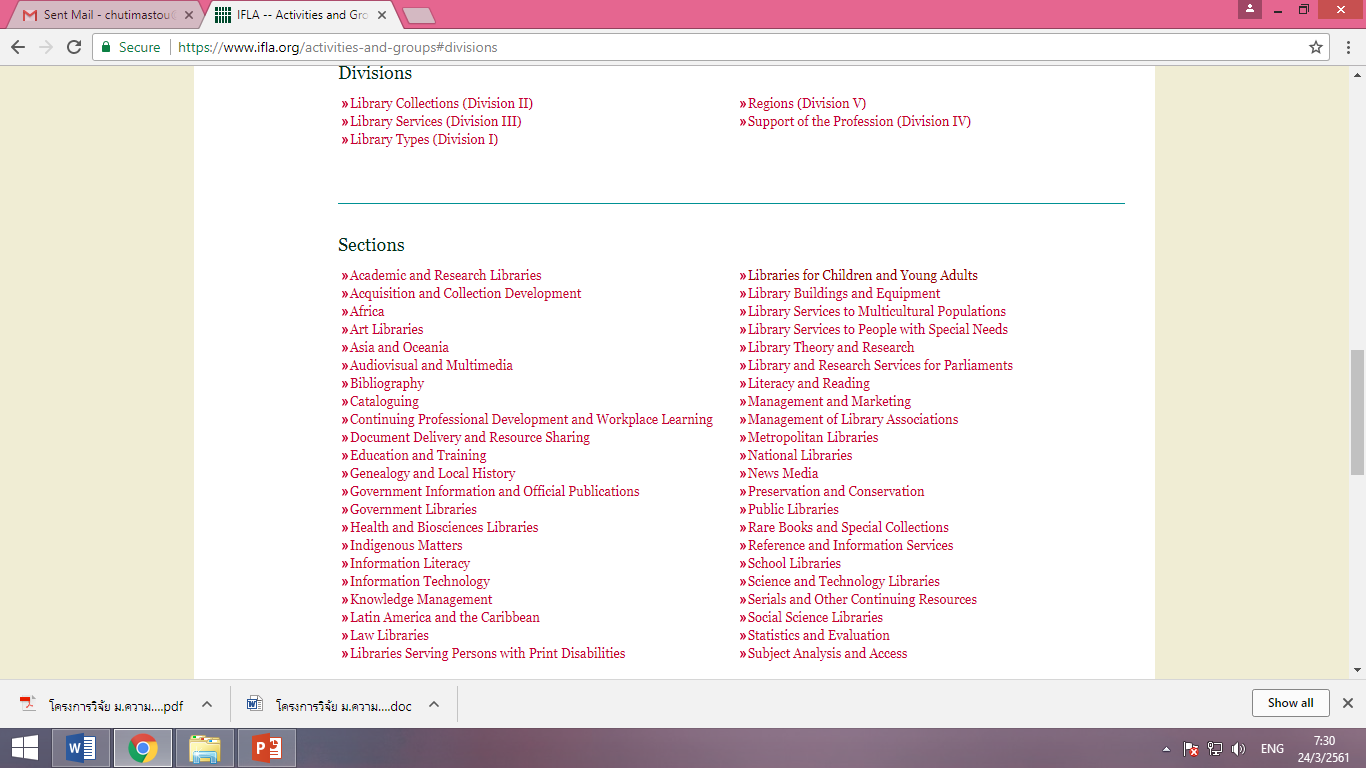 https://www.ifla.org/activities-and-groups#divisions
บทบาทของสมาคมวิชาชีพ
การพัฒนาทางวิชาการและวิชาชีพ 
 การให้การศึกษาต่อเนื่องเพื่อพัฒนาสมาชิก บุคลากรวิชาชีพ 
 การควบคุมคุณภาพและมาตรฐานวิชาชีพ 
 การใช้ความรู้เพื่อบริการแก่สังคม 
 การเป็นตัวแทนของสมาชิก ตลอดจนผู้ประกอบวิชาชีพในการดำเนินกิจกรรม อันจักผดุงไว้ซึ่งสิทธิและศักดิ์ศรีแห่งวิชาชีพและบุคลากรในวิชาชีพ
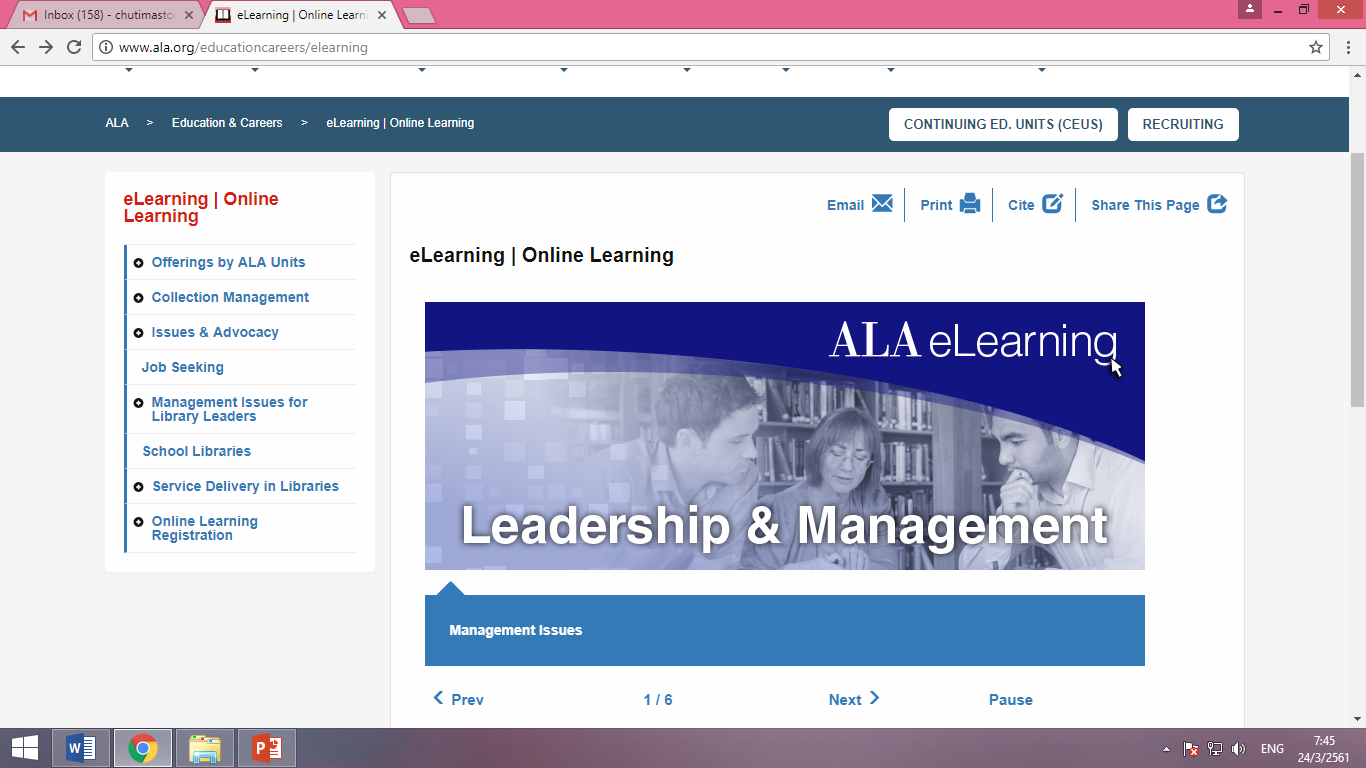 IFLA
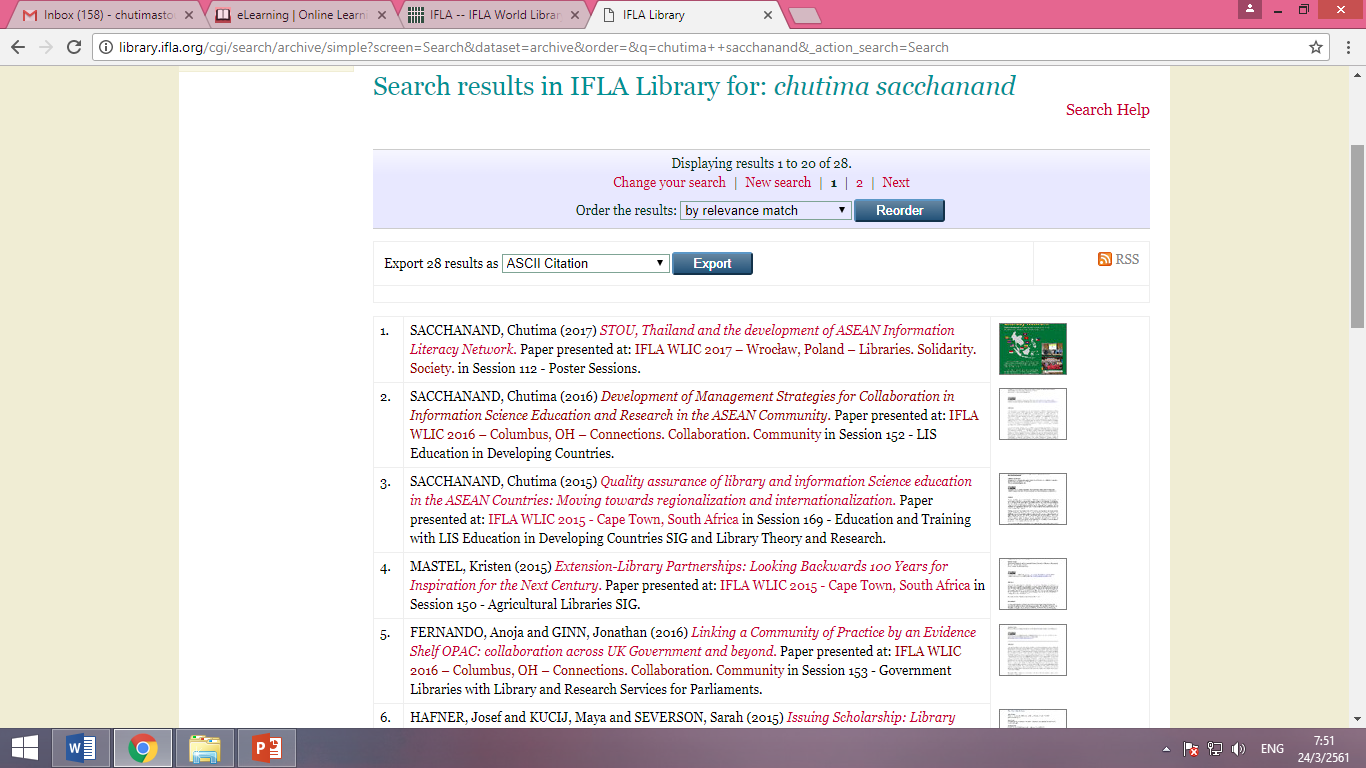 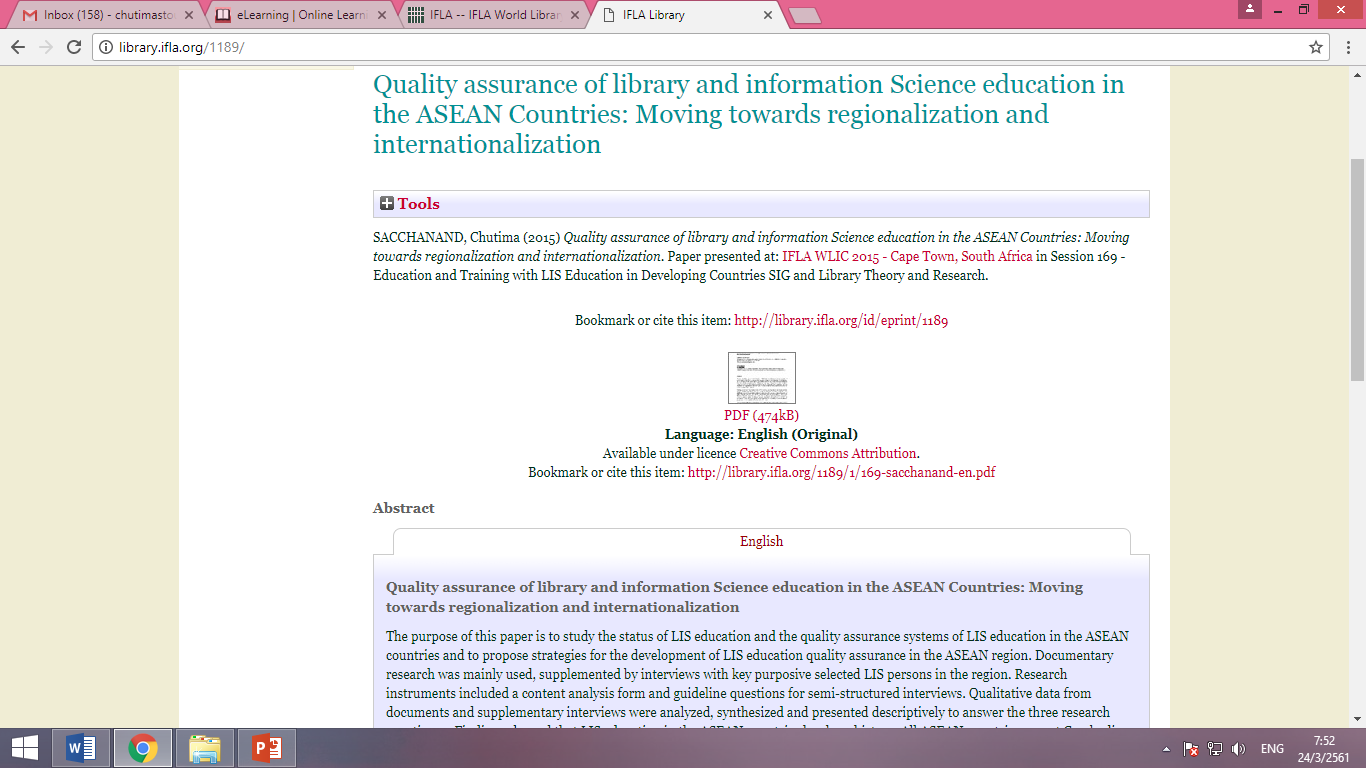 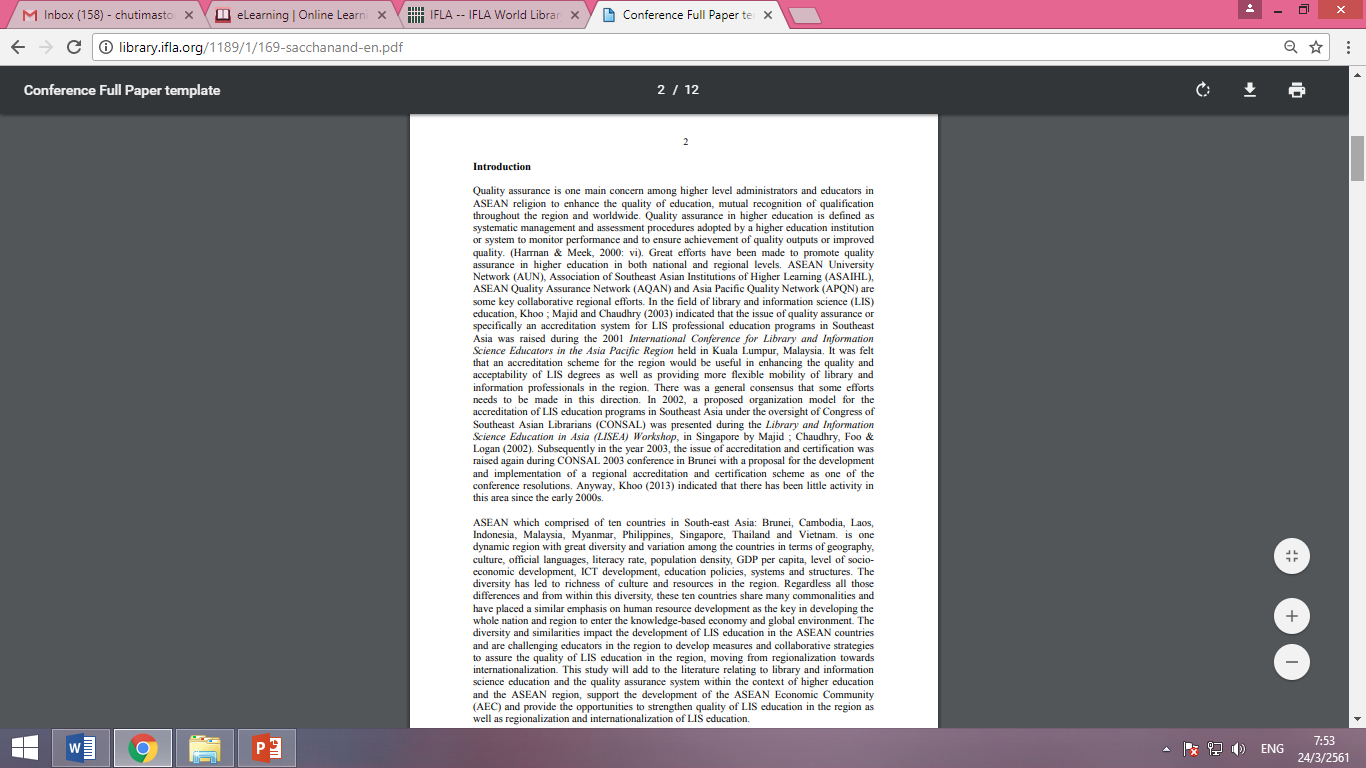 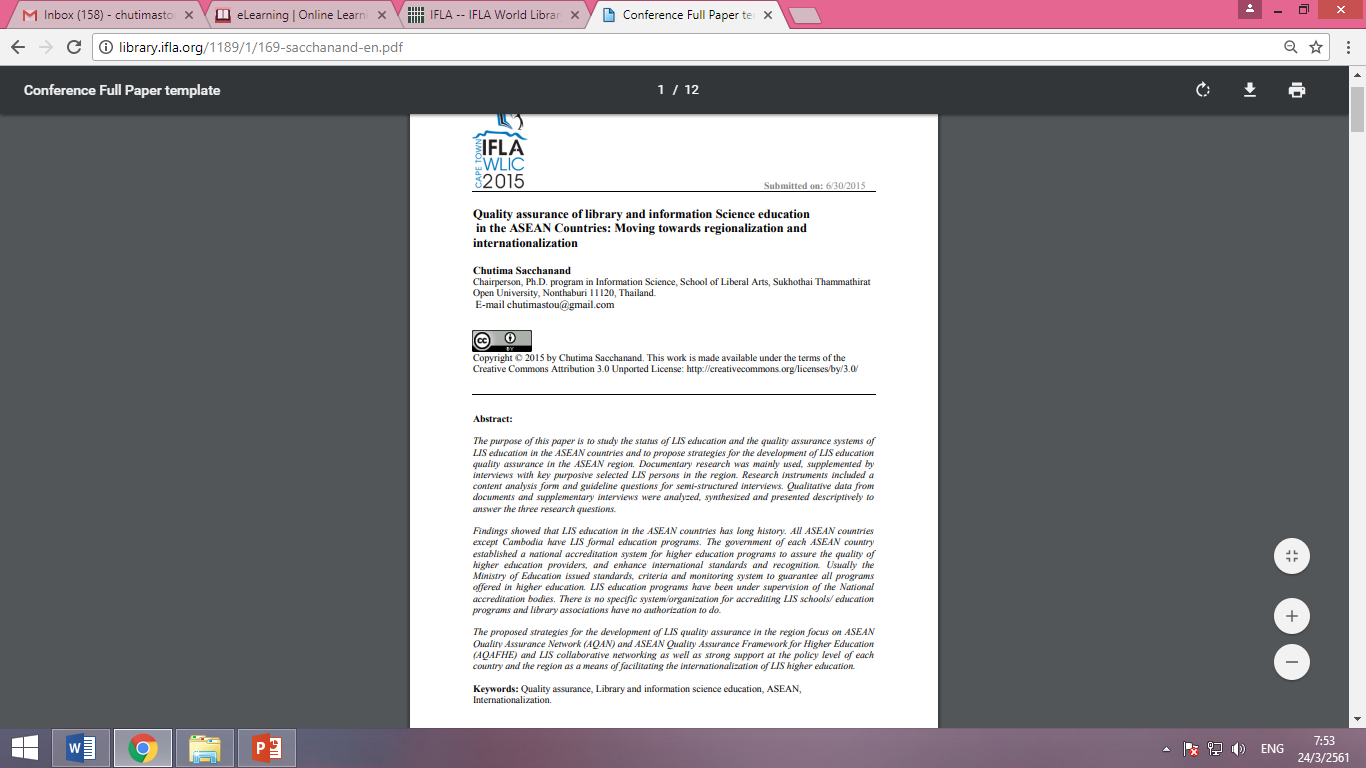 บทบาทสมาคมวิชาชีพในการสร้างเครือข่ายและหุ้นส่วนร่วมสร้างสังคมการเรียนรู้
คำว่า เครือข่าย หรือคำอื่นๆที่เกี่ยวข้อง เช่น ความร่วมมือ  ความร่วมใจ ภาคี หุ้นส่วน เป็นกลยุทธ์สำคัญของการบริหารจัดการสมัยใหม่ โดยเฉพาะการจัดการเชิงกลยุทธ์
วงการบรรณารักษศาสตร์และสารสนเทศศาสตร์  ความร่วมมือและเครือข่ายเป็นวิถีการทำงานมาตั้งแต่อดีต ดังจะเห็นได้จาก มีความร่วมมือระหว่างห้องสมุด และการพัฒนาเป็น“ภาคี” ซึ่งเป็นความร่วมมือในระดับท้องถิ่น ระดับชาติ หรือระดับนานาชาติ หรือตามกลุ่มความเหมือนหรือความสนใจ เช่น   ข่ายงานห้องสมุดมหาวิทยาลัยส่วนภูมิภาค หรือ พูลิเน็ท  (PULINET)
เครือข่ายระดับชาติ National  networks
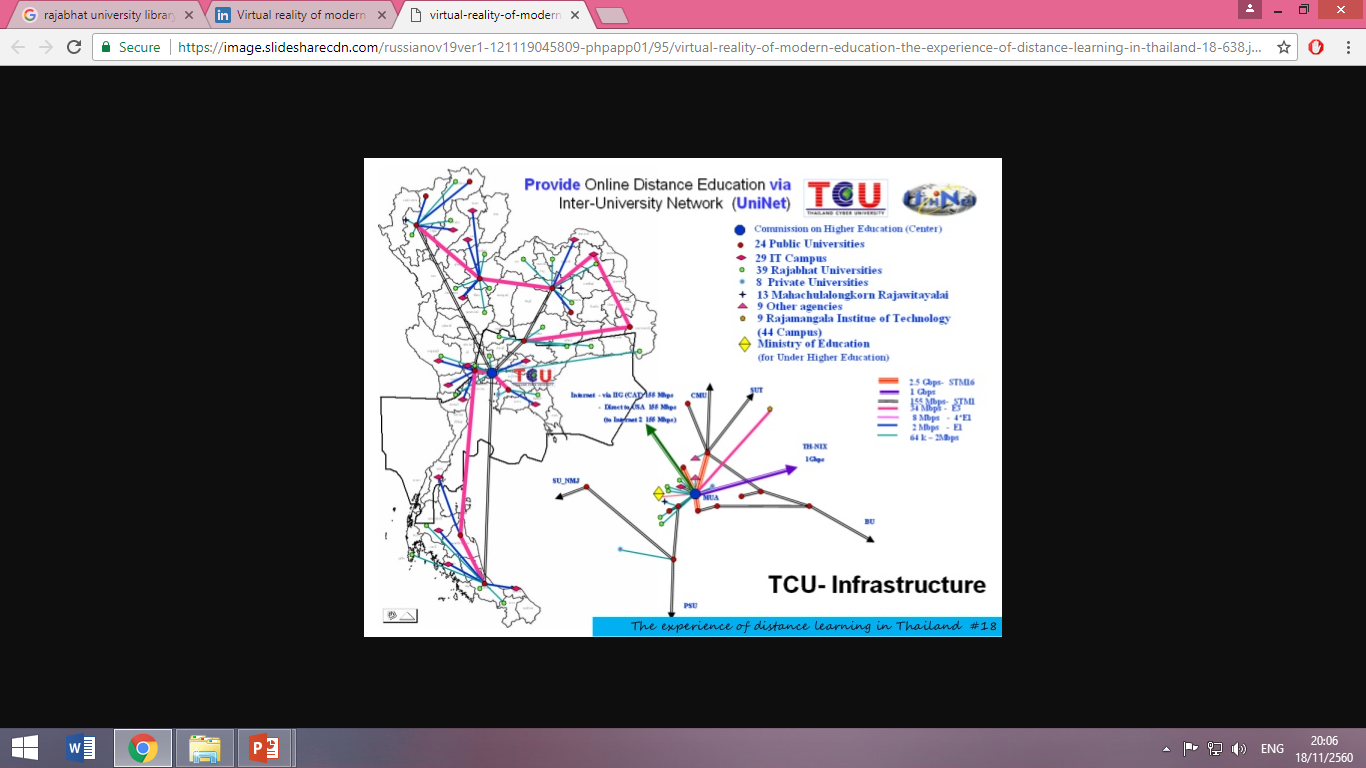 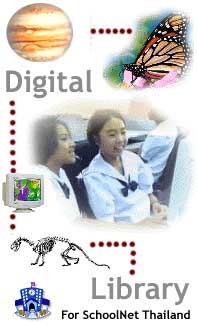 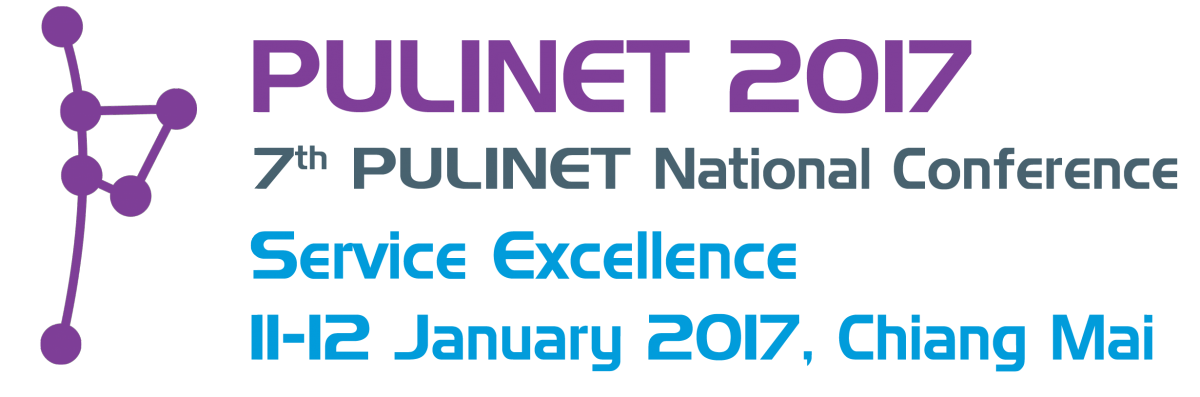 https://image.slidesharecdn.com/russianov19ver1-121119045809-phpapp01/95/virtual-reality-of-modern-education-the-experience-of-distance-learning-in-thailand-18-638.jpg?cb=1353301717
การพัฒนาเครือข่าย ช่วยเสริมสร้างขีดความพร้อมและความสามารถ ของบุคคล องค์การและประเทศชาติ 
 การแบ่งปัน แลกเปลี่ยนความรู้  ความชำนาญการของบุคคลและองค์การ 
การลดความซ้ำซ้อน  การสร้าง “พลังต่อรอง”  
การสร้างมาตรฐานการปฏิบัติงาน และการพัฒนาบุคลากร
กิจกรรมระดับชาติและสากล
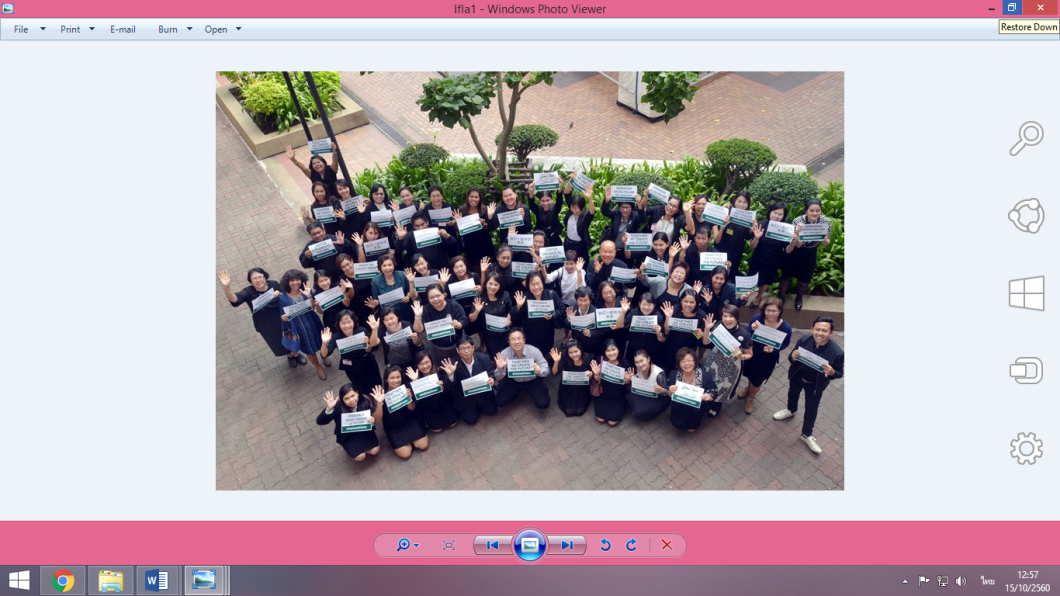 การกำหนดหัวข้อการประชุมวิชาการ
 การร่วมกิจกรรมของอิฟลา IFLA  global  voice participation
 การประชุม สัมมนา 
 การประกวดห้องสมุดสีเขียว
 ภาคีห้องสมุด แห่งเรียนรู้ และองค์กร                                                                 
     ที่เกี่ยวข้อง
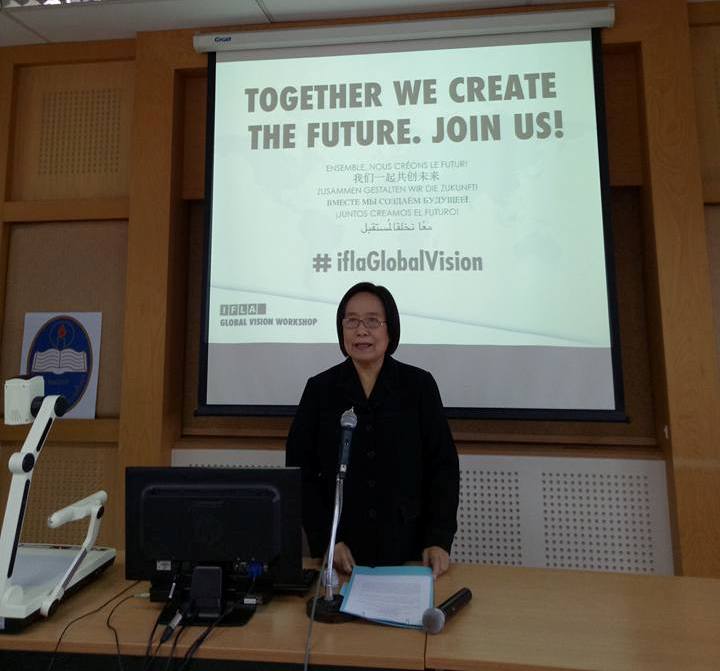 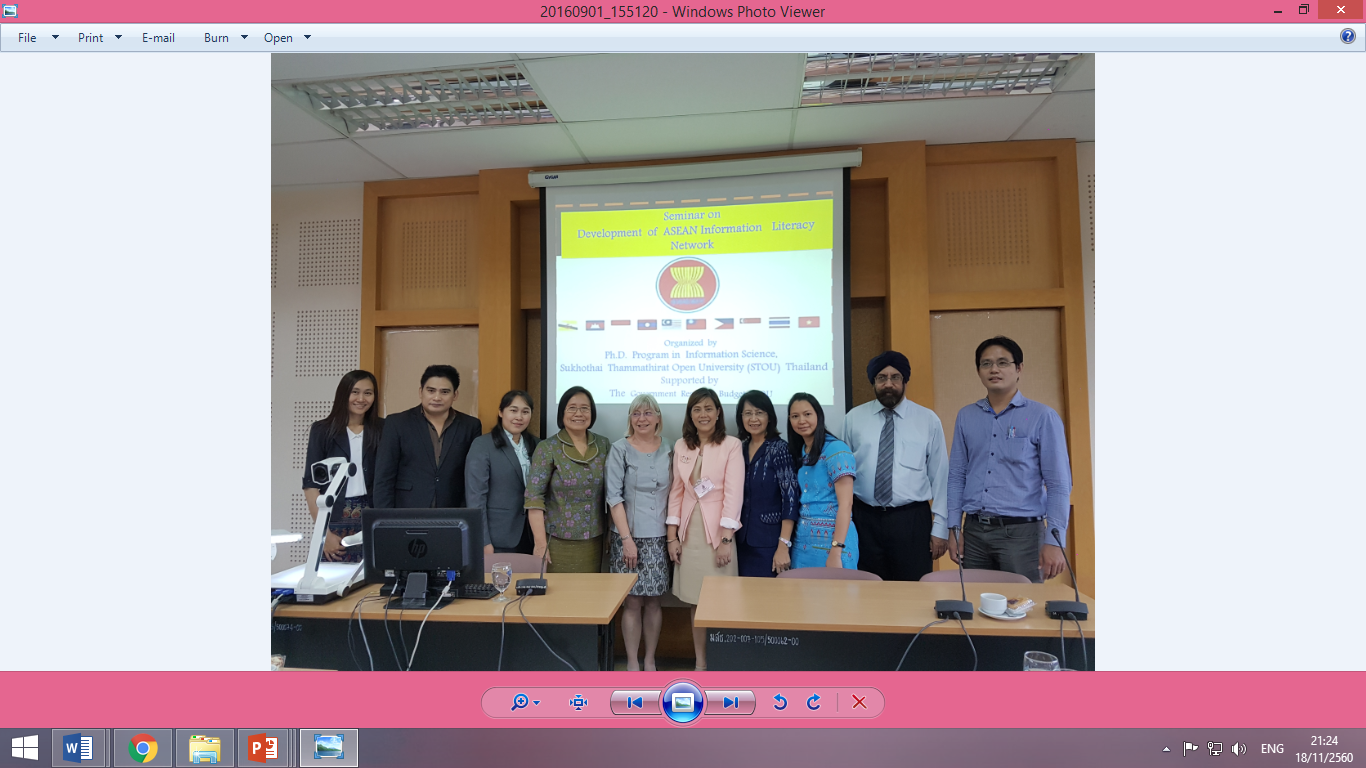 บทบาทสมาคมวิชาชีพในการพัฒนาห้องสมุดและแหล่งเรียนรู้
การกำหนดมาตรฐาน แนวทางหรือแนวปฏิบัติที่ดี เพื่อส่งเสริมการบริหารจัดการและการพัฒนาห้องสมุดและบริการที่ได้มาตรฐานและมีคุณภาพ ทั้งโดยรวมหริอกิจกรรมเฉพาะด้าน  
 ตัวอย่าง อิฟล่ามีบทบาทสำคัญในการกำหนดแนวทางการดำเนินงานสำหรับห้องสมุดและบริการต่างๆ  อย่างกว้างขวางและต่อเนื่อง  เช่น   IFLA School Library Guidelines ( 2015)  IFLA Guidelines for Library Services to People Experiencing Homelessness  (2017) Guidelines for Planning the Digitization of Rare Book and Manuscript Collections (2014) Guidelines for Library Services for Young Adult (2015) 
การพัฒนาบทบาทห้องสมุดในการมีส่วนร่วมในวาระของสหประชาชาติ ค.ศ. 2030    (United Nations 2030 Agenda) ในการเข้าถึงและโอกาสสำหรับทุกคน
บทบาทของสมาคมห้องสมุดแห่งประเทศไทยฯ ในการพัฒนาห้องสมุด
การประกาศใช้ มาตรฐานห้องสมุดเฉพาะ พ.ศ. 2553  มาตรฐานห้องสมุดประชาขน  พ.ศ.2553 และอยู่ในระหว่างการปรับปรุงมาตรฐานห้องสมุด พ.ศ. 2549  ให้เป็นปัจจุบัน  
 การประกวดห้องสมุดดีเด่นประจำปี  ประเภทห้องสมุดโรงเรียนและประชาชน ตั้งแต่พ.ศ.2517   โดยพิจารณาคัดเลือกห้องสมุดที่มีระบบการบริหาร บริการ นวัตกรรมห้องสมุด การจัดกิจกรรมส่งเสริมการอ่านและการใช้ห้องสมุด เพื่อสร้างและพัฒนาสังคมไทยให้เป็นสังคมการอ่าน เพราะการอ่านเป็นรากฐานของการเข้าสู่สังคมการเรียนรู้ 
 การประกวดห้องสมุดสีเขียว  การประหยัดพลังงานและเป็นมิตรกับสิ่งแวดล้อมและการอนุรักษ์พลังงานและสิ่งแวดล้อมอันนำไปสู่การพัฒนาที่ยั่งยืน  และร่วมกับกรมราชฑัณฑ์พัฒนาห้องสมุดเรือนจำ
การประกวดบุคคลดีเด่นในวงการบรรณารักษศาสตร์และสารสนเทศศาสตร์
บทบาทในการพัฒนาบุคลากรวิชาชีพ
บุคลากรสารสนเทศ  อาจารย์ บรรณารักษ์และนักวิชาชีพเป็นทรัพยากรการบริหารที่สำคัญที่สุด เพราะเป็นแหล่งรวมความรู้ ความคิด ประสบการณ์ ความเชี่ยวชาญ และความชำนาญการ ซึ่งถูกนำมาใช้ในการสร้างสรรค์ ผดุงรักษาไว้ซึ่งทรัพยากรการบริหารอื่น ๆ และมีความสำคัญยิ่งต่อความสำเร็จขององค์การ
การพัฒนาบุคลากรสารสนเทศจึงเป็นความจำเป็นขององค์การ เพื่อให้บุคลากรมีการพัฒนาทางวิชาชีพและพัฒนาตนเองทันกับการเปลี่ยนแปลงในสังคมและในวิชาชีพ อันนำมาสู่ความสำเร็จ ประสิทธิภาพและประสิทธิผลขององค์การ
กระบวนทัศน์ใหม่ของห้องสมุด การศึกษาและวิชาชีพ ทำให้ภาพลักษณ์ บทบาทและ ภารกิจ  ความรู้ ความสามารถ และสมรรถนะของบุคลากรสารสนเทศเปลี่ยนแปลงไปตามบริบทความก้าวหน้าของเทคโนโลยีสารสนเทศและสังคม   พฤติกรรม ความต้องการและความคาดหวังของผู้ใช้
 สมาคมวิชาชีพมีบทบาทสำคัญในการพัฒนาและการให้การศึกษาต่อเนื่องแก่สมาชิกและบุคลากรวิชาชีพในรูปแบบต่าง ๆ  เช่น การประชุมวิชาการและประชุมใหญ่สามัญประจำปี  การจัดสัมมนา ประชุมเชิงปฏิบัติการและการฝึกอบรมหลักสูตรระยะสั้น ทั้งรูปแบบเดิมและแบบออนไลน์
การยกระดับและสถานภาพของบรรณารักษ์ คือการกำหนดมาตรฐานสมรรถนะบรรณารักษ์ เช่น ประเทศฟิลิปปินส์  ค.ศ.2013   ประกาศใช้มาตรฐานระดับชาติด้านสมรรถนะบรรณารักษ์ฟิลิปปินส์ ออกตามความในพระราชบัญญัติวิชาชีพบรรณารักษศาสตร์ฟิลิปปินส์ ค.ศ.2003
 การกำหนดจรรยาบรรณบรรณารักษ์และนักสารสนเทศโดยสมาคมและองค์การทางวิชาชีพระดับชาติและสากลมีบทบาทสำคัญ เพื่อผดุงไว้ซึ่งสิทธิและศักดิ์ศรีแห่งวิชาชีพและบุคลากรในวิชาชีพ และ สร้างความมั่นใจแก่ผู้รับบริการ  นอกจากนี้ อิฟล่ายังได้ประกาศใช้จรรยาบรรณสำหรับบรรณารักษ์และนักสารสนเทศ และจัดแปลจรรยาบรรณบรรณารักษ์และนักสารสนเทศของประเทศต่างๆเป็นภาษาอังกฤษและเผยแพร่บนเว็บไซต์ของสหพันธ์ฯ
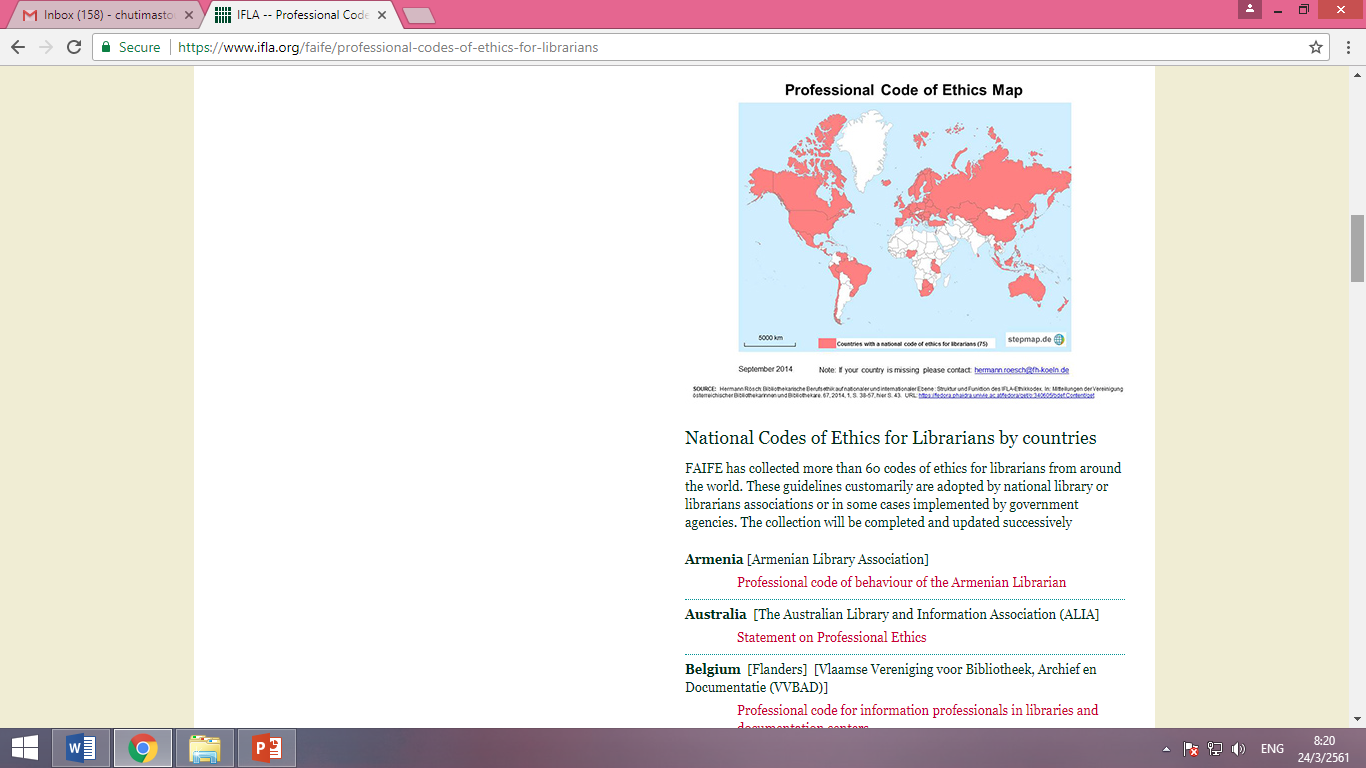 สมาคมห้องสมุดแห่งประเทศไทยฯ กับการพัฒนาบุคลากรวิชาชีพ
การกำหนดเป็นยุทธศาสตร์ของสมาคมทั้งจัดดำเนินการเองและร่วมมือกับสถาบันการศึกษา ห้องสมุดและองค์การทางวิชาการและวิชาชีพทั้งภาครัฐและภาคเอกชน
 การประกาศใช้จรรยาบรรณสำหรับบรรณารักษ์ ฉบับที่ใช้อยู่ปัจจุบัน พ.ศ.2552 
 การประกวดบุคคลดีเด่นในวิชาชีพบรรณารักษศาสตร์และสารสนเทศศาสตร์
 การจัดกิจกรรมพัฒนาบุคลากรวิชาขีพในรูปการประชุมวิชาการ การอบรม การประชุมสัมมนา  การเยี่ยมเยือนให้คำปรึกษาและแนะนำ
บทบาทสมาคมวิชาชีพในการพัฒนากลุ่มเป้าหมายและผู้ใช้บริการ
การขับเคลื่อนสังคมการอ่านและการเรียนรู้ ผ่านห้องสมุด โครงการและกิจกรรมหลากหลายรูปแบบผ่านสื่อแบบดั้งเดิม และสื่อสมัยใหม่  สื่อดิจิทัล 
การสร้างเสริมนิสัยรักการอ่าน   การส่งเสริมการอ่าน นิสัยใฝรู้ รักการเรียนรู้ เรียนรู้ด้วยตนเองและเรียนรู้ตลอดชีวิต  มีทักษะการเรียนรู้ ทักษะการรู้สารสนเทศ สื่อและดิจิทัล ( Information  , media and  digital  literacy) อันเป็นสมรรถนะสำคัญของบุคคลในศตวรรษที่ 21  อันจักนำไปสู่การเรียนรู้ด้วยตนเอง การเรียนรู้ตลอดชีวิต
 การพัฒนาคุณภาพชีวิตสำหรับทุกกลุ่มเป้าหมาย สอดคล้องกับแนวคิด “ไม่ทิ้งใครไว้ข้างหลัง”ของสหประชาชาติวาระ 2030  เพื่อการพัฒนาที่ยั่งยืน
การขับเคลื่อนด้วยยุทธศาสตร์
กรณีศึกษาสมาคมห้องสมุดแห่งประเทศไทยฯ
คณะกรรมการบริหารสมาคมห้องสมุดแห่งประเทศไทยฯ วาระ เมษายน 2560 – มีนาคม 2561 ได้กำหนดแผนยุทธศาสตร์สมาคมห้องสมุดแห่งประเทศไทยฯ  2  ปี 
พันธกิจ “การเป็นองค์กรตัวแทนของนักวิชาชีพ ส่งเสริมและสนับสนุนการบริการห้องสมุดและแหล่งเรียนรู้  วิชาการและวิชาชีพบรรณารักษศาสตร์และสารสนเทศศาสตร์เพื่อการพัฒนาสังคมและประเทศไทย” 
มี 4 ยุทธศาสตรหลัก และ 15  เป้าประสงค์
ยุทธศาสตร์ที่ 1 การส่งเสริมและพัฒนาเครือข่าย/ความร่วมมือกับสถาบันการศึกษาและสถาบัน/ องค์การทางวิชาชีพบรรณารักษศาสตร์สารสนเทศศาสตร์และองค์กรที่เกี่ยวข้องทั้งในระดับชาติ  ภูมิภาคและสากล เพื่อการพัฒนาห้องสมุดและบุคลากรในวิชาชีพ
ยุทธศาสตร์ที่ 2 การพัฒนาบุคลากรวิชาชีพให้มีสมรรถนะและความพร้อมในการปฏิบัติงานในสภาพ แวดล้อมที่เปลี่ยนแปลงอย่างต่อเนื่องและได้รับการรับรองวิทยฐานะเพื่อสร้างความก้าวหน้าในสายอาชีพ
ยุทธศาสตร์ที่ 3 การยกระดับคุณภาพทางวิชาการและวิชาชีพสู่มาตรฐานระดับชาติ ภูมิภาค และสากล
ยุทธศาสตร์ที่  4 องค์กรวิชาชีพ ที่มีชื่อเสียงที่ดี เป็นที่ยอมรับของบุคลากรในวิชาชีพ และมีการบริหารจัดการแบบบูรณาการตามหลักธรรมาภิบาล
สู่เป้าหมายและยุทธศาสตร์โลก
UN  Sustainable Development Goals (SDGs) to Transform Our World by 2030
A set of goals to end poverty, protect the planet, and ensure prosperity for all as part of a new sustainable development agenda
Libraries as key institutions for achieving the               UN 2030 agenda
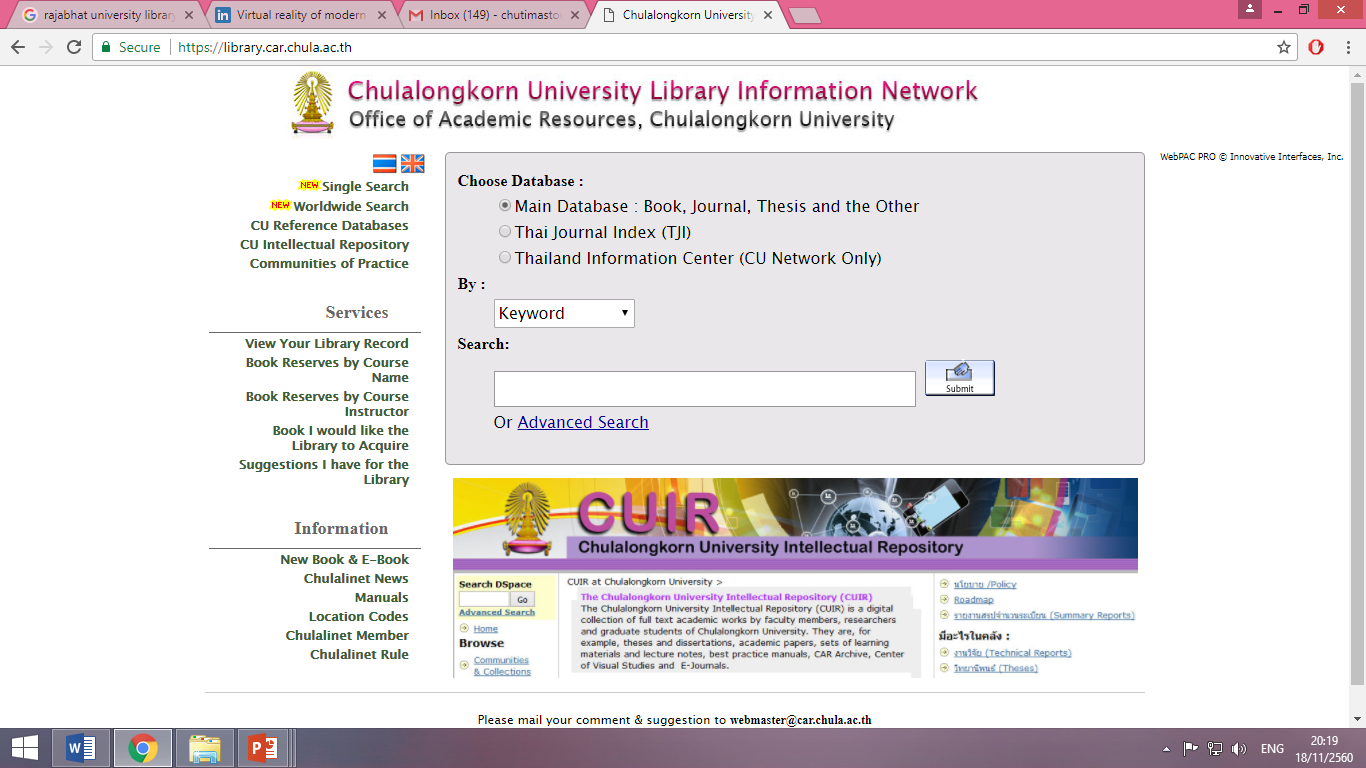 Library  mission, vision, policies, strategic plan
 Library collection
 Library services
 Library activities
  Digital libraries
  Mobile libraries 
 Smart libraries
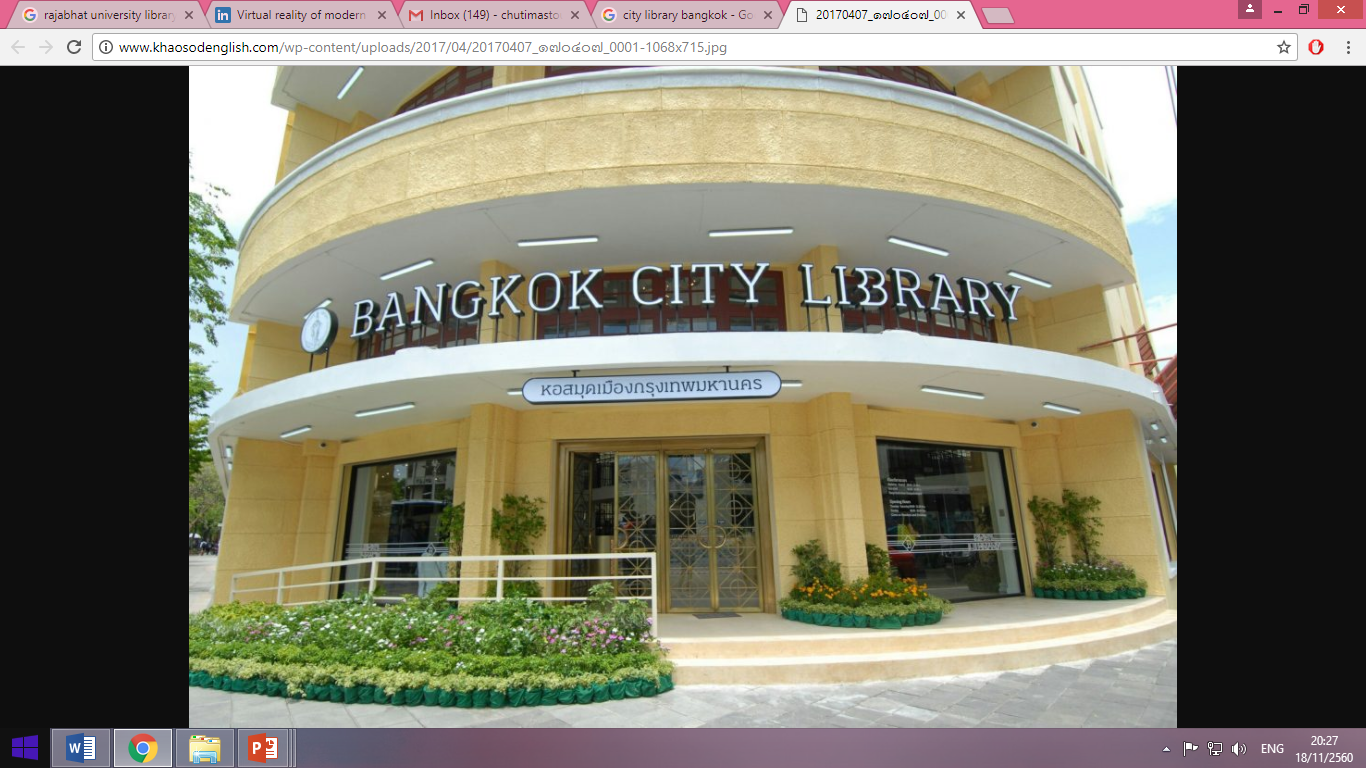 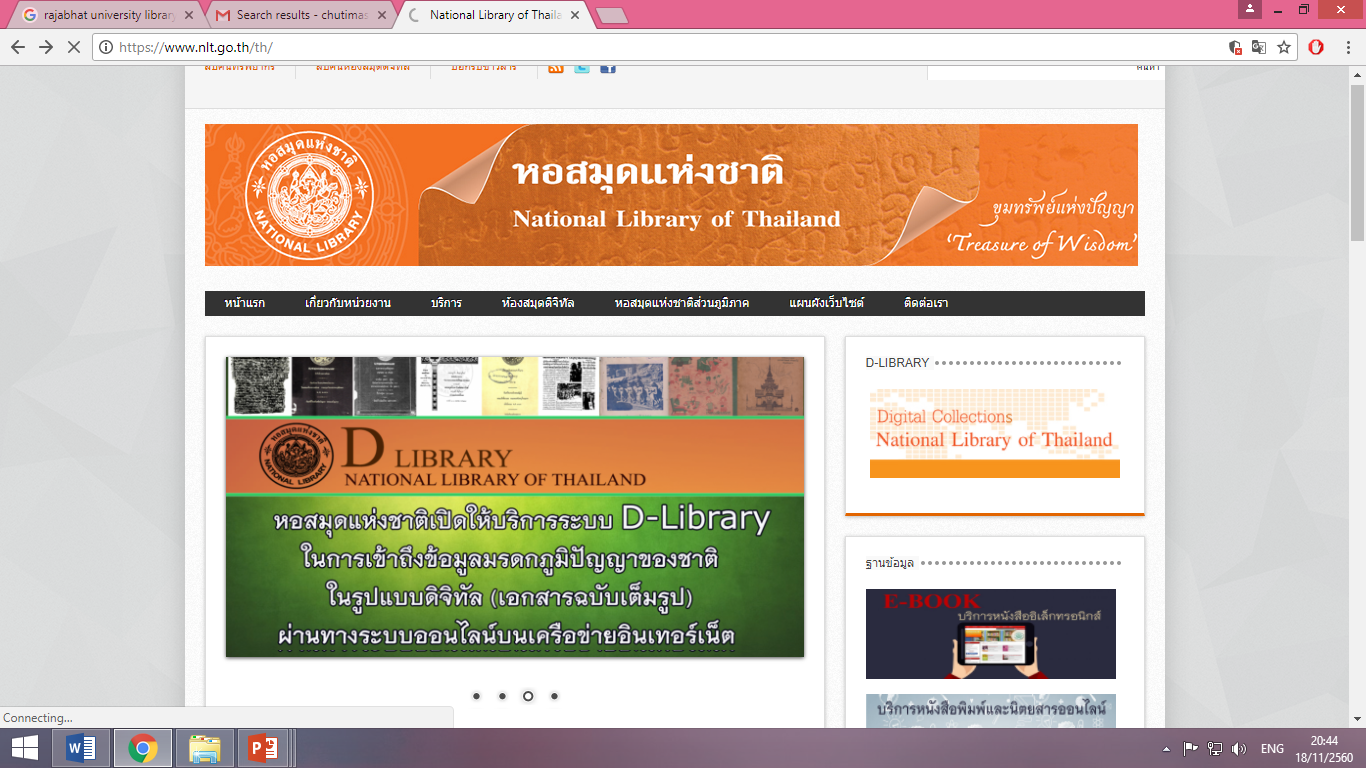 Smart Thailand 2020 …. Smart  libraries From Thailand 1.0   TO  Thailand 4.0
Source:  https://image.slidesharecdn.com/buildingworkforceforthailand4-161130080558/95/building-workforce-for-thailand-40-8-638.jpg?cb=1488169521
Thailand 4.0
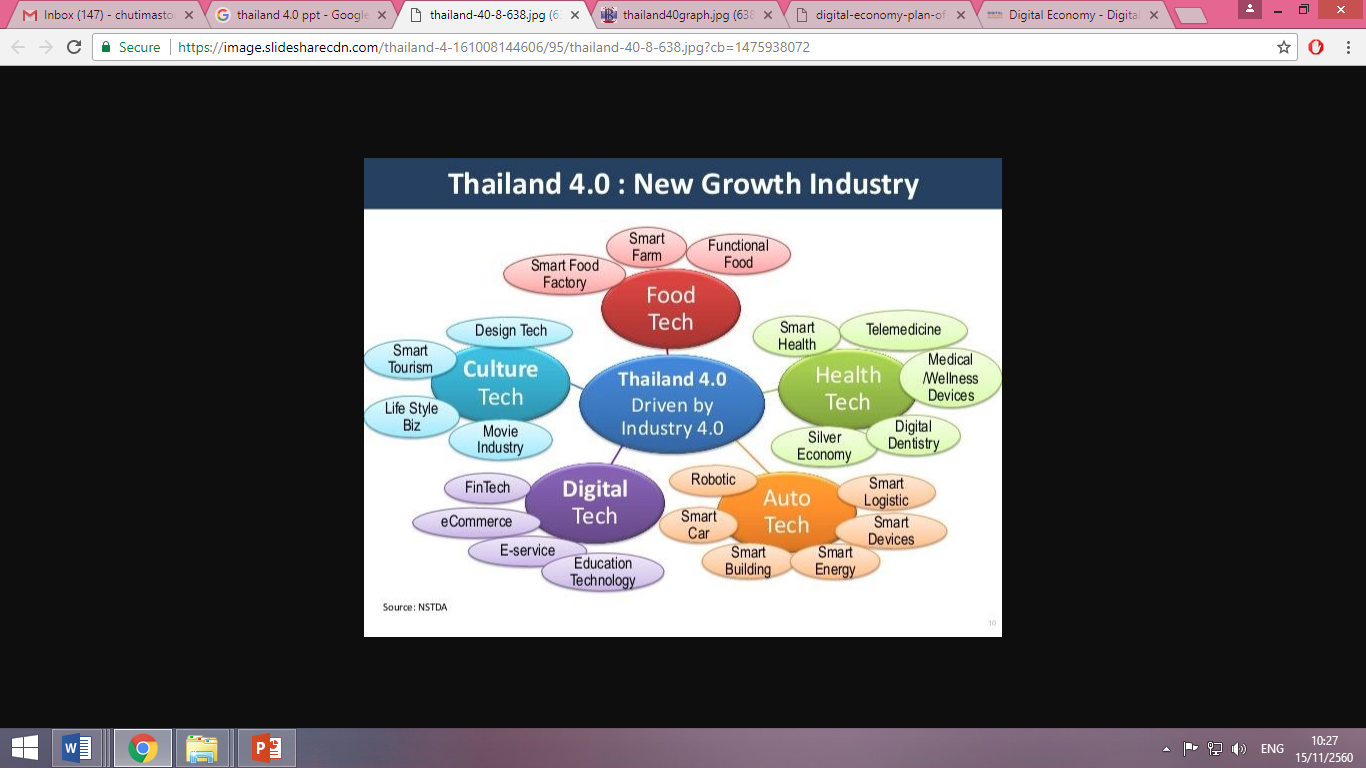 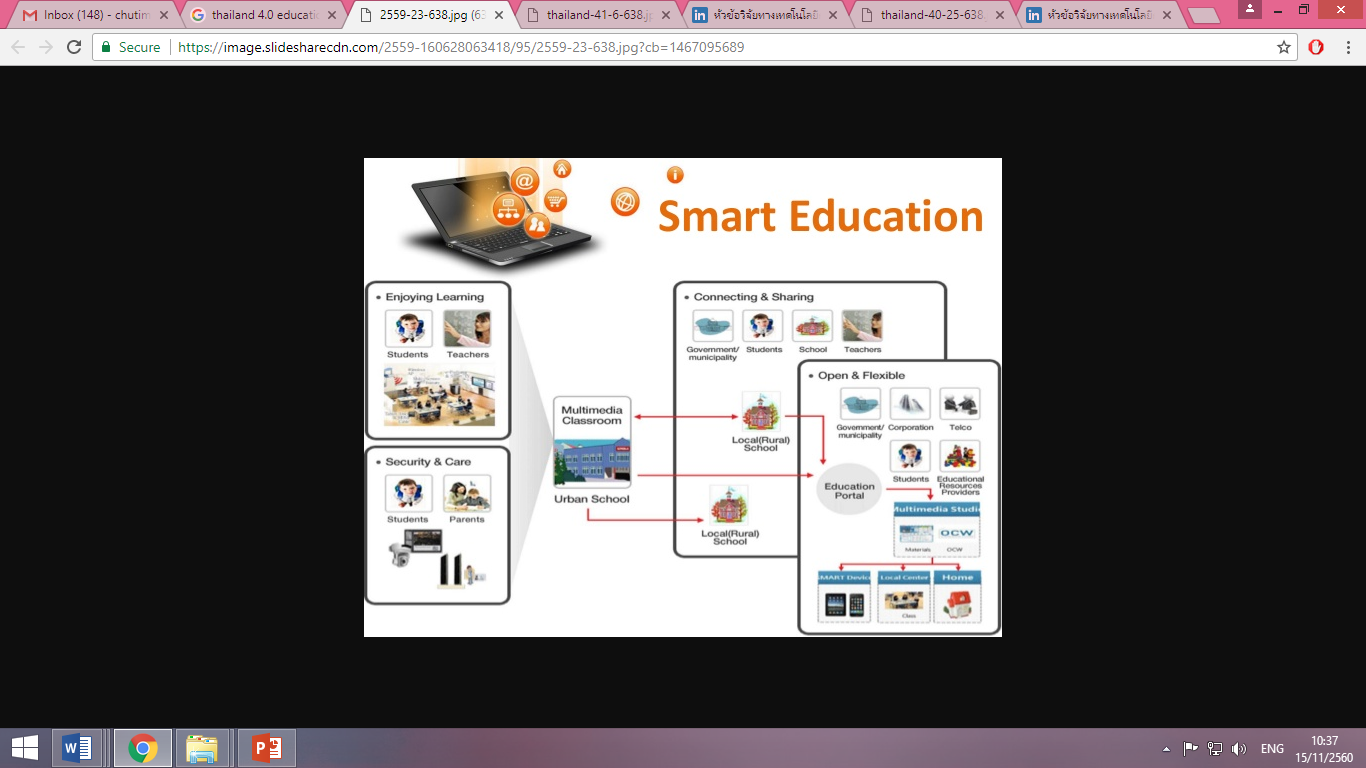 https://image.slidesharecdn.com/2559-160628063418/95/2559-23-638.jpg?cb=1467095689
Digital Thailand: Digital economy
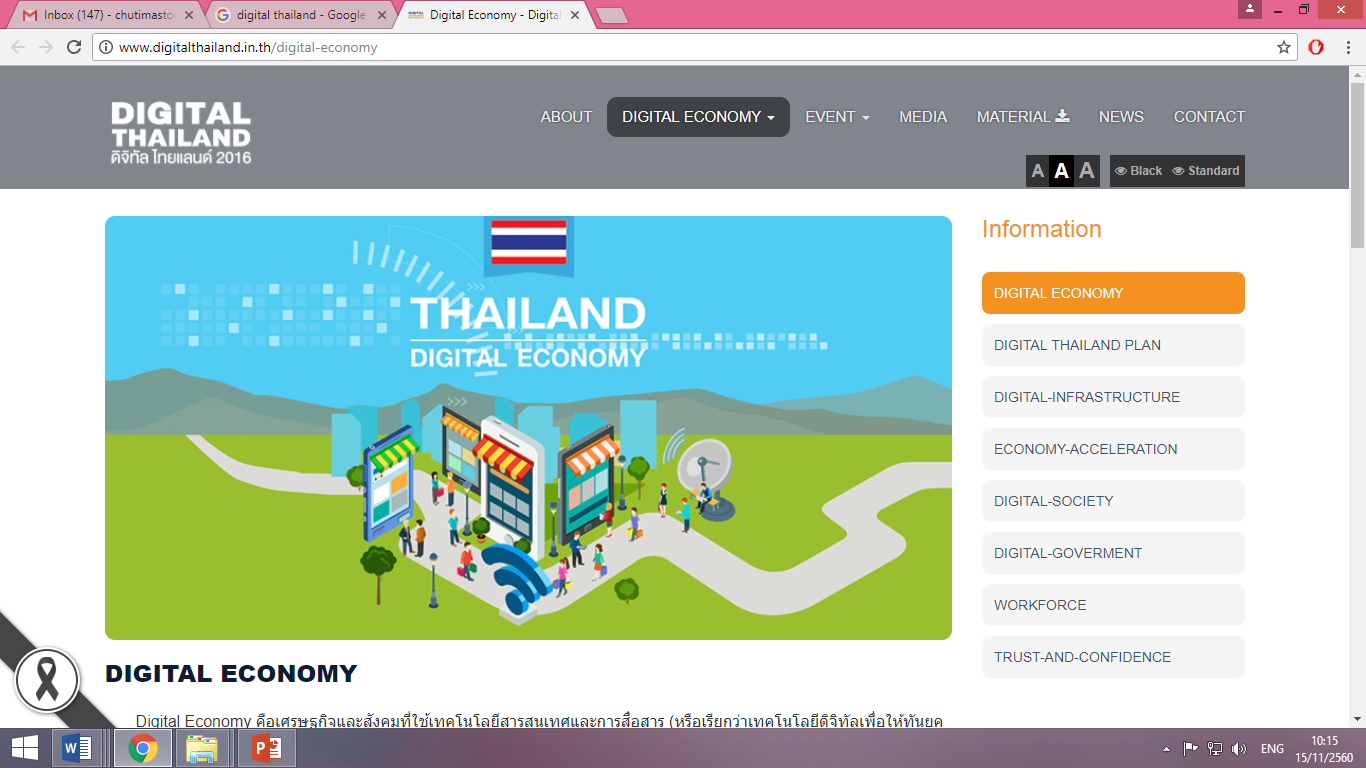 Digital  infrastructure
Digital society
 Digital government
 Digital  business
 Digital library
 Digital citizen
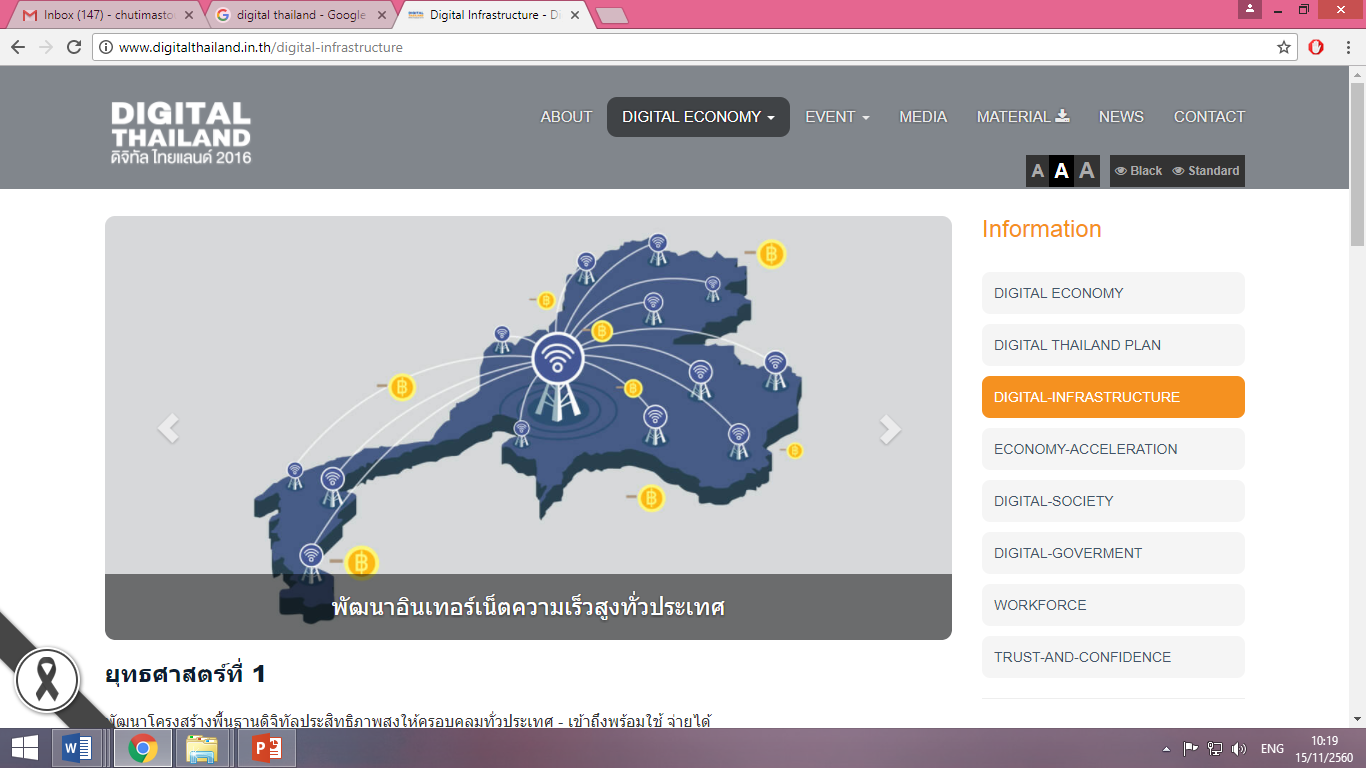 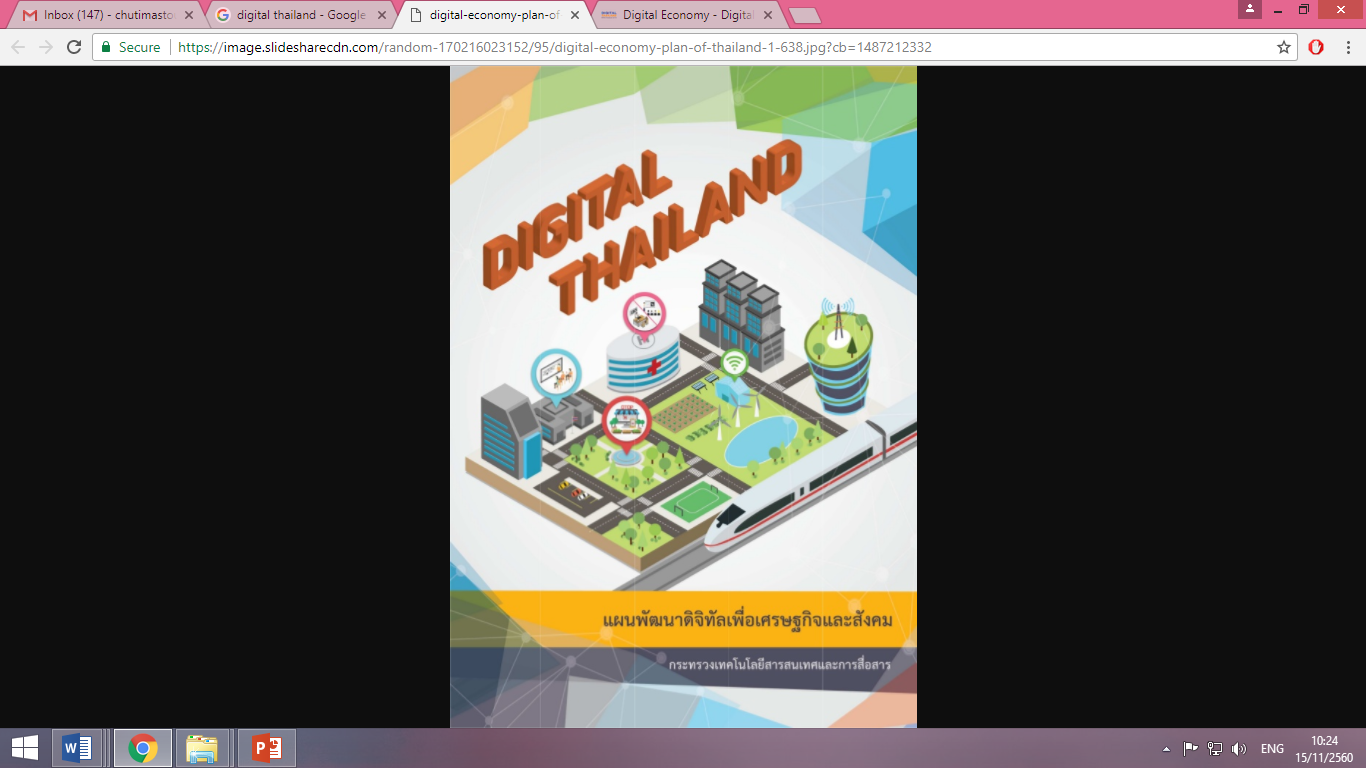 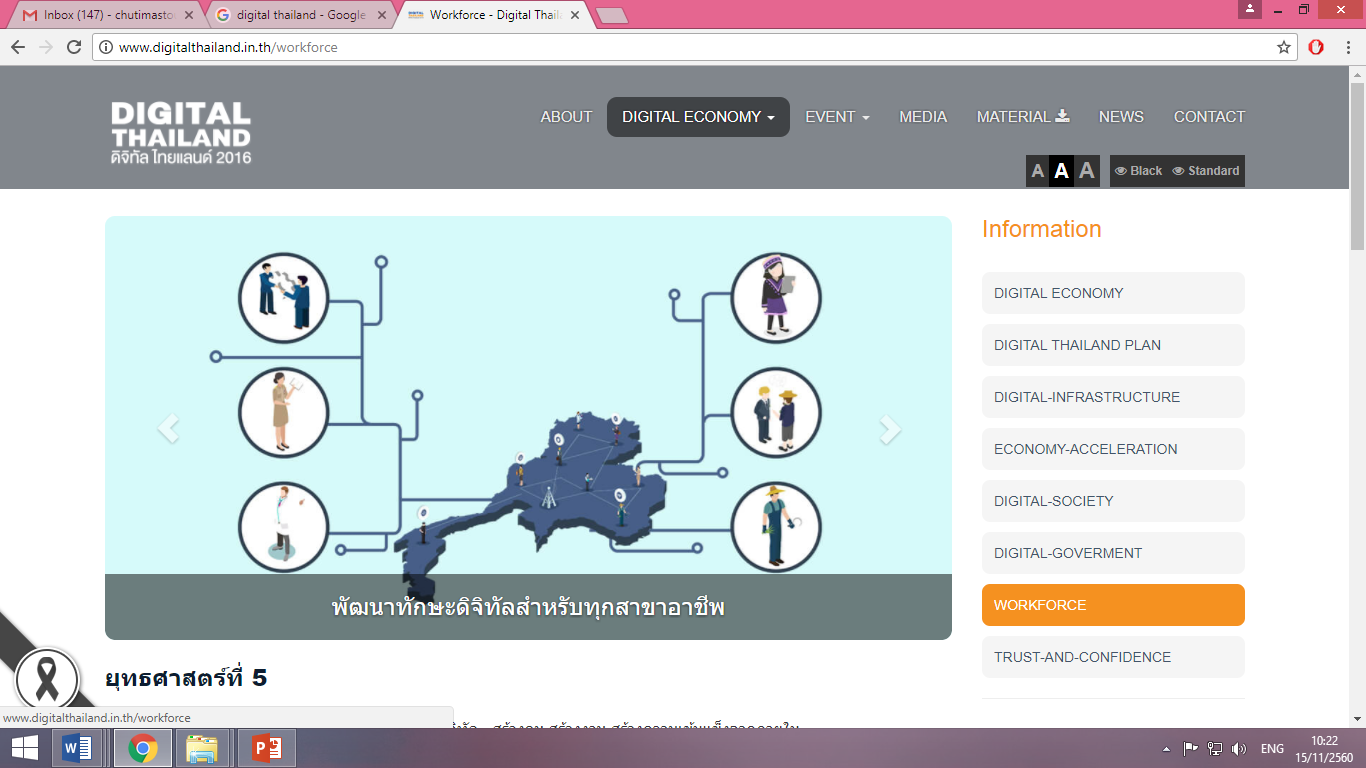 Sourceซ  https://www.itu.int/en/ITU-D/Regional-Presence/AsiaPacific/Documents/Events/2016/Apr-Digital2016/S2_Present_Pansak_Siriruchatapong.pdf
Source: https://www.itu.int/en/ITU-D/Regional-Presence/AsiaPacific/Documents/Events/2016/Apr-Digital2016/S2_Present_Pansak_Siriruchatapong.pd
Accessibility as a key  issue  for  sustainable development
Access to information
 Access to  library and information resources/collection , services  and activities.
 Access to information and communication technologies (ICT)
 Universal access…universal literacy
 Free access
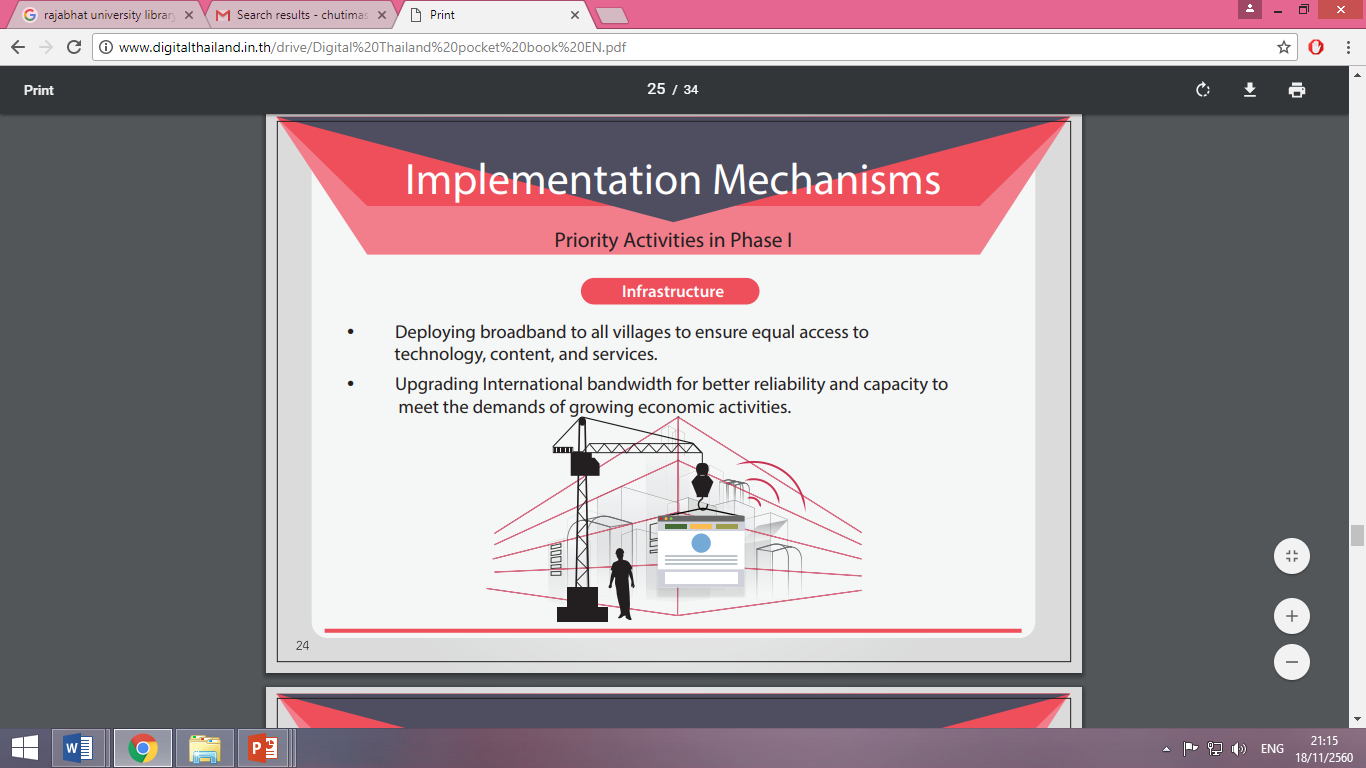 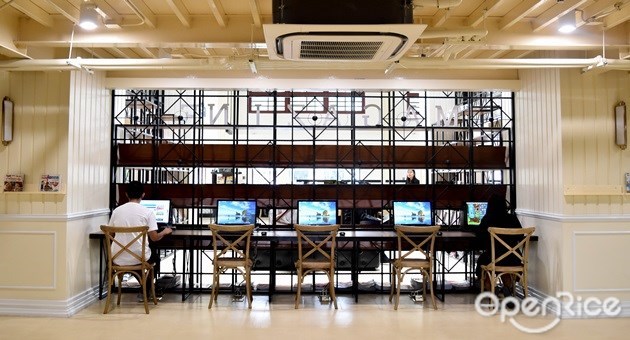 S/A Digital growth and internet penetration
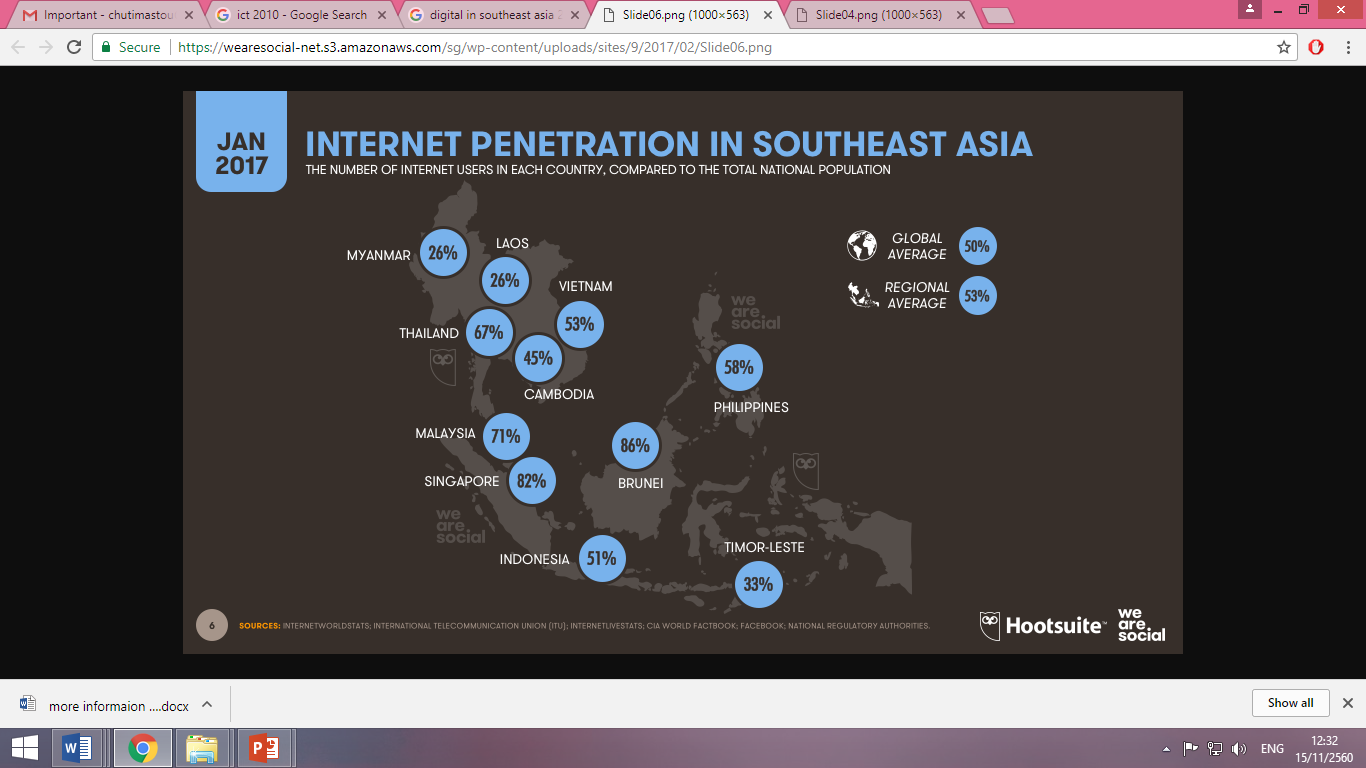 https://wearesocial-net.s3.amazonaws.com/sg/wp-content/uploads/sites/9/2017/02/Slide06.png
https://www.google.co.th/search?q=digital+in+southeast+asia+2017
No truly  sustainable  development  without access  to  information
Access to opportunities begins with access to information
 Access  to information .…access to  education opportunities  and quality education.
 Access to information is a key element of broader development policies
 Libraries are essential actors in achieving this.
 Access to  and  safeguarding  cultural  and natural heritage and collection
Libraries’ roles
raise  awareness to   sustainable development
assist people in  exercising their right to information
No  meaningful, inclusive access to information without libraries
facilitate   knowledge production, use,  transfer  and sharing.
venues in which  people can come and exchange ideas  regarding sustainablility.
trusted information sources for the communities.
“Half of the world’s population lacks access to information online. In our knowledge society, libraries provide access and opportunity for all." 
       (Lyon Declaration on Access to Information and Development)
Access to information is essential in achieving the SDGs, and that libraries are not only key partners for governments but are already contributing to progress towards the achievement of the 17 Goals
Raise the level of awareness on the SDGs of library workers at community, national and regional levels, and to promote the important role libraries can play in development by contributing to the UN 2030 Agenda and the SDGs;
Increase the participation of library associations and public library representatives in advocacy work at national and regional levels to secure sustainable public access to information through library services and programmes.
Libraries are unique partners for development. By providing access to information, in a safe and welcoming environment with tailored support, they empower individuals and communities to create, innovate and take better decisions.
User education program:  Information literacy, digital literacy, media literacy
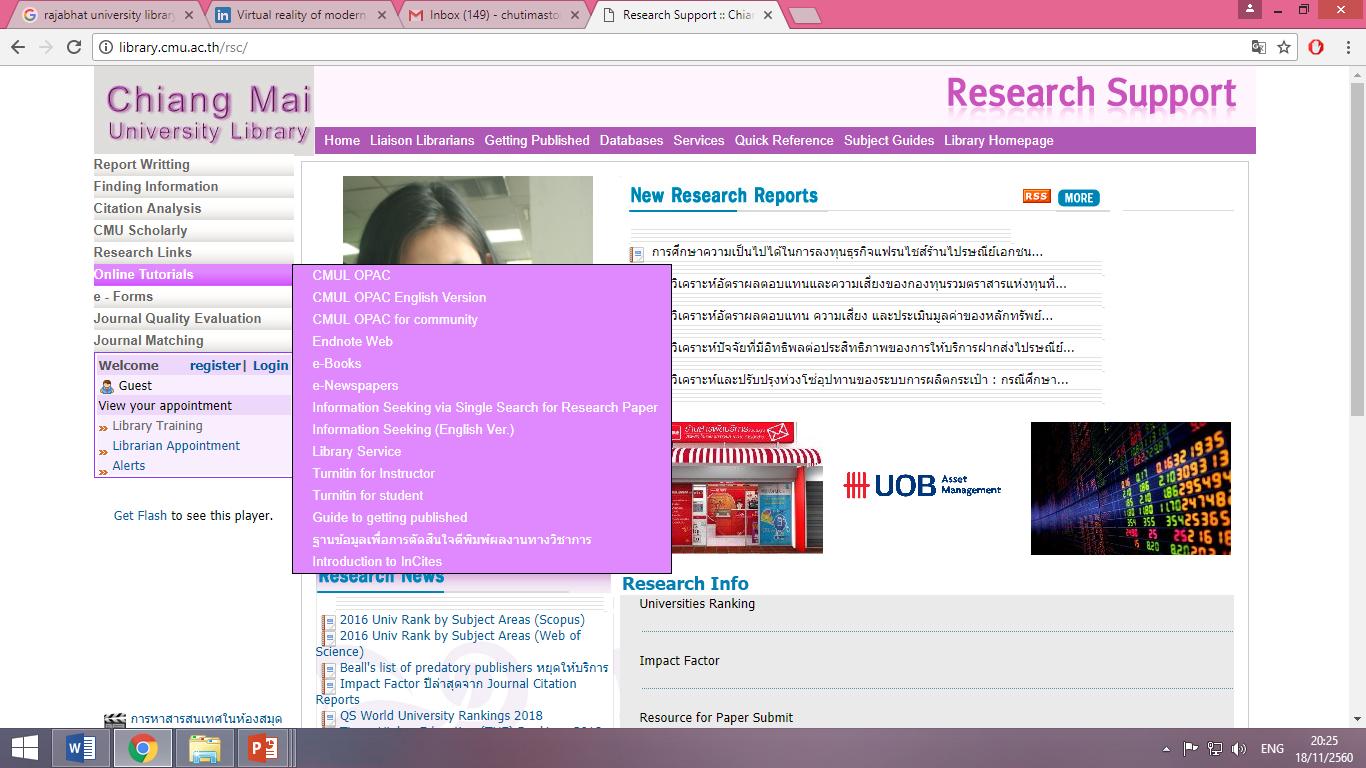 http://library.cmu.ac.th/rsc/
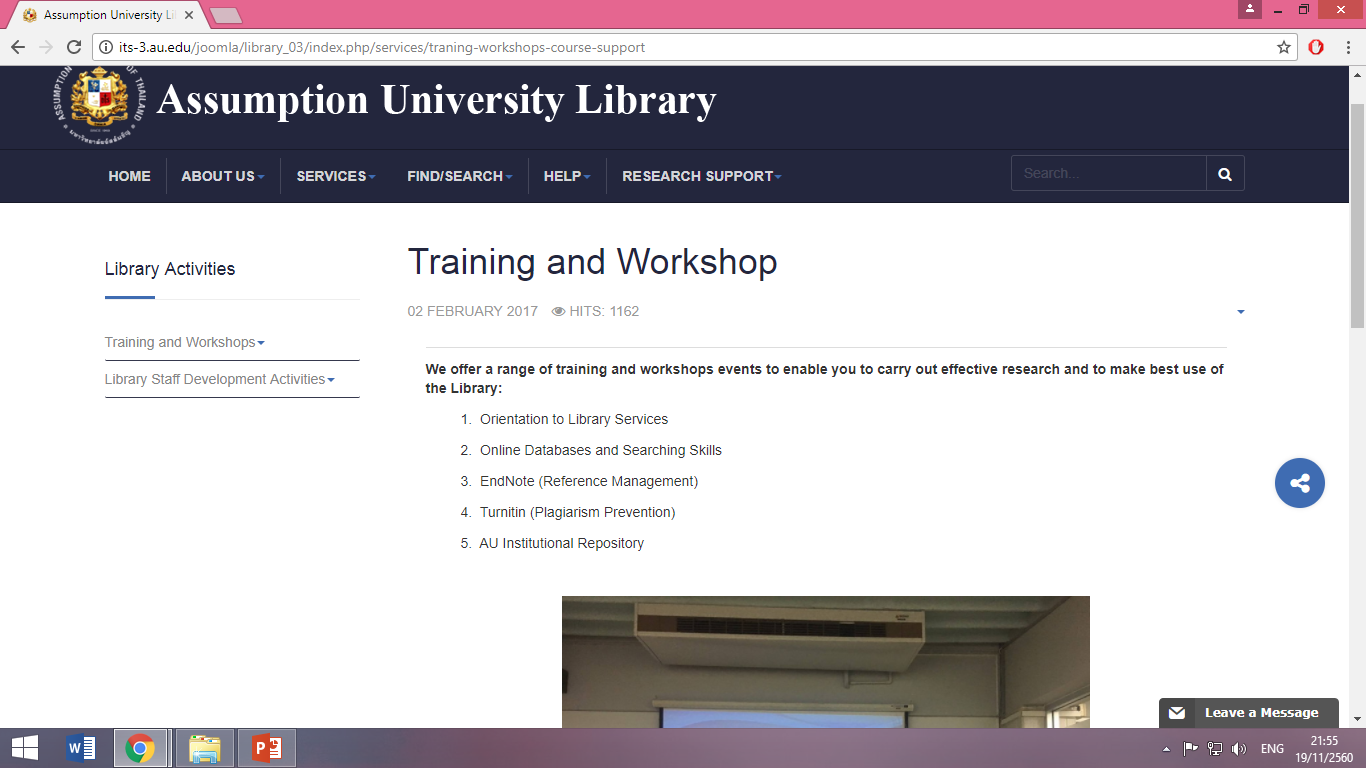 http://its-3.au.edu/joomla/library_03/index.php/services/traning-workshops-course-support
http://mulinet2.li.mahidol.ac.th/index-eng.php
จากกิจกรรมส่งเสริมการอ่าน ...สู่กิจกรรมการส่งเสริม               การรู้สารสนเทศ .... การแสวงหาความรู้ด้วยตนเอง
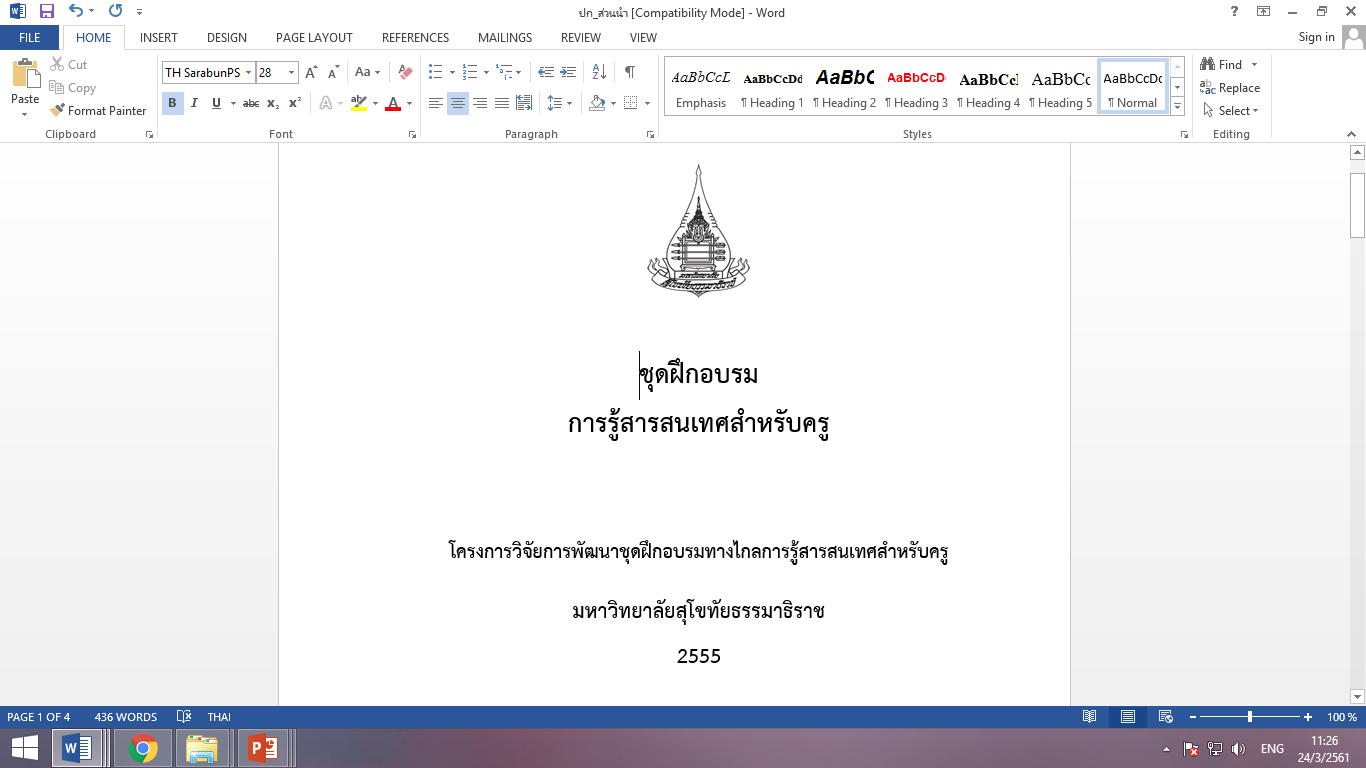 http://ashley.nhcs.libguides.com/researchprocess/Big6
การสอนการรู้สารสนเทศ...ทักษะการแสวงหาความรู้
การสอนการตระหนักถึงความสำคัญและความจำเป็นของสารสนเทศ 
การสอนการเข้าถึงแหล่งสารสนเทศ / แหล่งเรียนรู้ รู้วิธีและใช้เครื่องมือค้นสารสนเทศ
 การสอนการวิเคราะห์ ประเมิน และเลือกสารสนเทศที่ต้องการ
การสอนการรวบรวม สังเคราะห์สารสนเทศเพื่อนำไปสร้างความรู้
 การสอนการใช้และสื่อสารสารสนเทศอย่างมีประสิทธิภาพ
การสอนคุณธรรม จริยธรรม การเคารพกฎหมาย และความรับผิดชอบต่อสังคม
Librarians as vehicle to sustainable development goals
Navigator
 Facilitator… Raising awareness  by all  stakeholders  and  making SDGs a reality
 Teacher/instructor– User education
 Ambassador to new technology
 Practitioner- researcher : Engaging  in cross disciplinary research and its contribution more    to the global development agenda
เครือข่ายการรู้สารสนเทศ
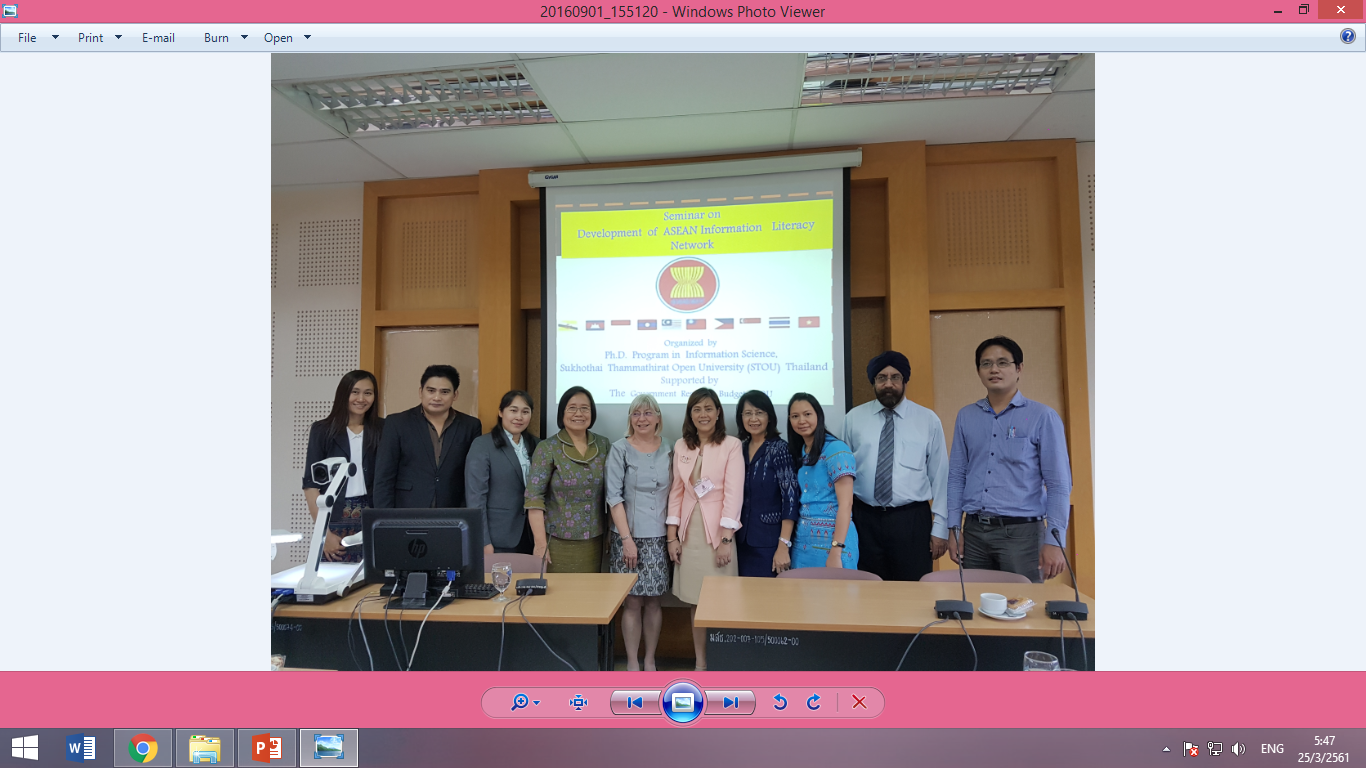 เชิญผู้มีบทบาทหรือทำหน้าที่เกี่ยวข้องกับการสอน                                                                              การอบรมเรื่องการรู้สารสนเทศ เข้าร่วมเป็นเครือข่าย
ครูบรรณารักษ์ ครูผู้สอน  อาจารย์ผู้สอน และบรรณารักษ์ที่สนใจร่วมเครือข่าย
โปรดส่งข้อมูลของท่าน  ชื่อ  ที่อยู่   สถานที่ทำงาน  อีเมล์  มายังอีเมล์สมาคมหรือกรอกใส่กระดาษส่งเจ้าหน้าที่สมาคมหน้าห้องประชุม
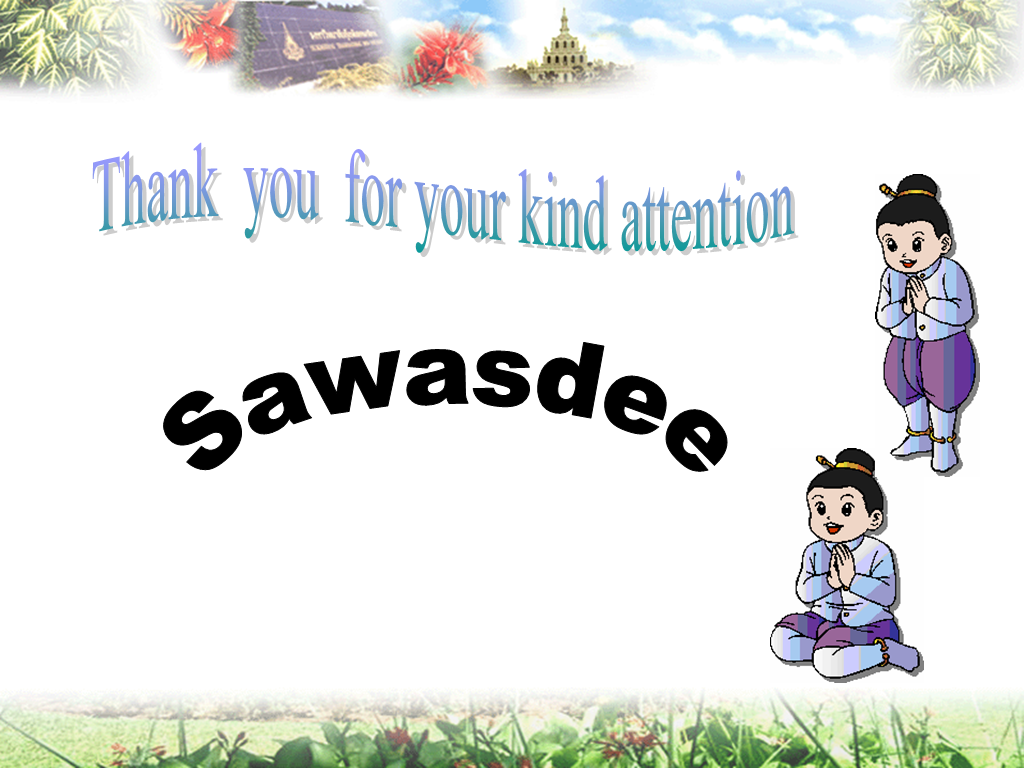 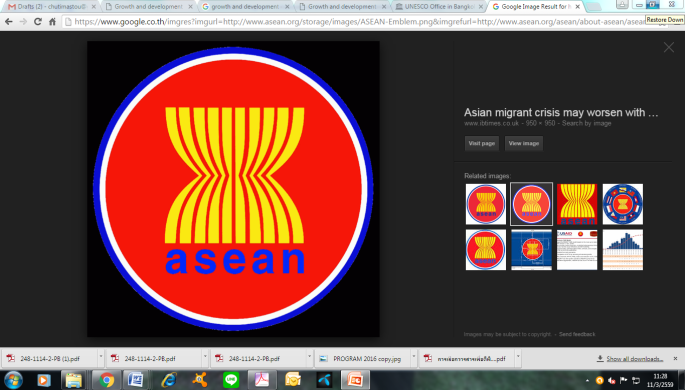 We're stronger when we're connected                              ( Vision of  ASEAN   ICT master plan)
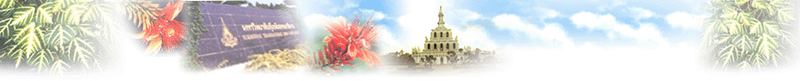 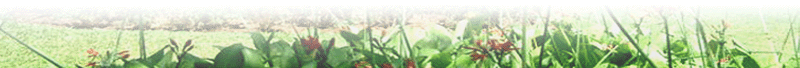 ขอบคุณ Q &  Aแลกเปลี่ยนความคิดเห็น
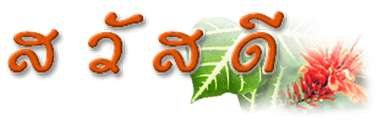